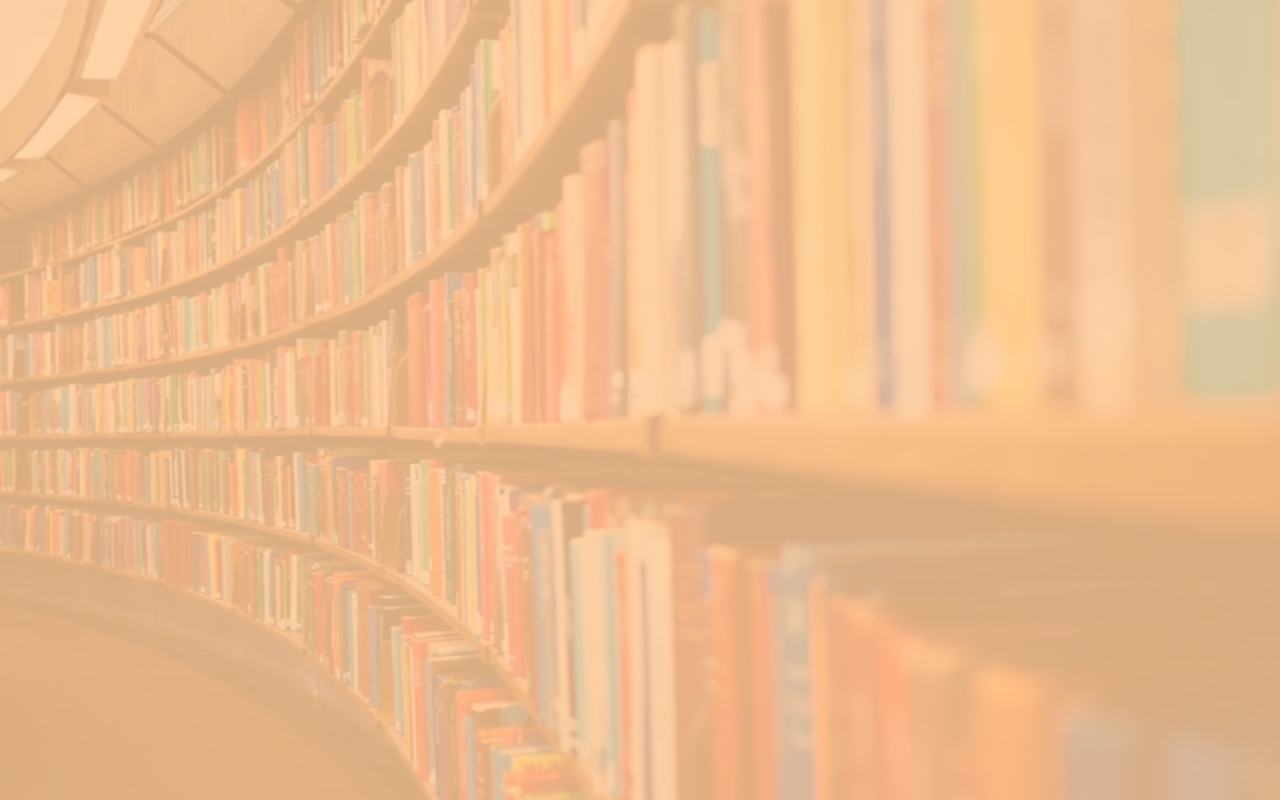 Муниципальное бюджетное учреждение 
Централизованная система массовых библиотек 
городского округа город Уфа 
Республика Башкортостан
Современные тенденции продвижения книги и чтения среди молодежи: 
опыт работы МБУ ЦСМБ 
города Уфы
Зам. Директора МБУ ЦСМБ ГО г. Уфа РБ
Маркелова О.М.
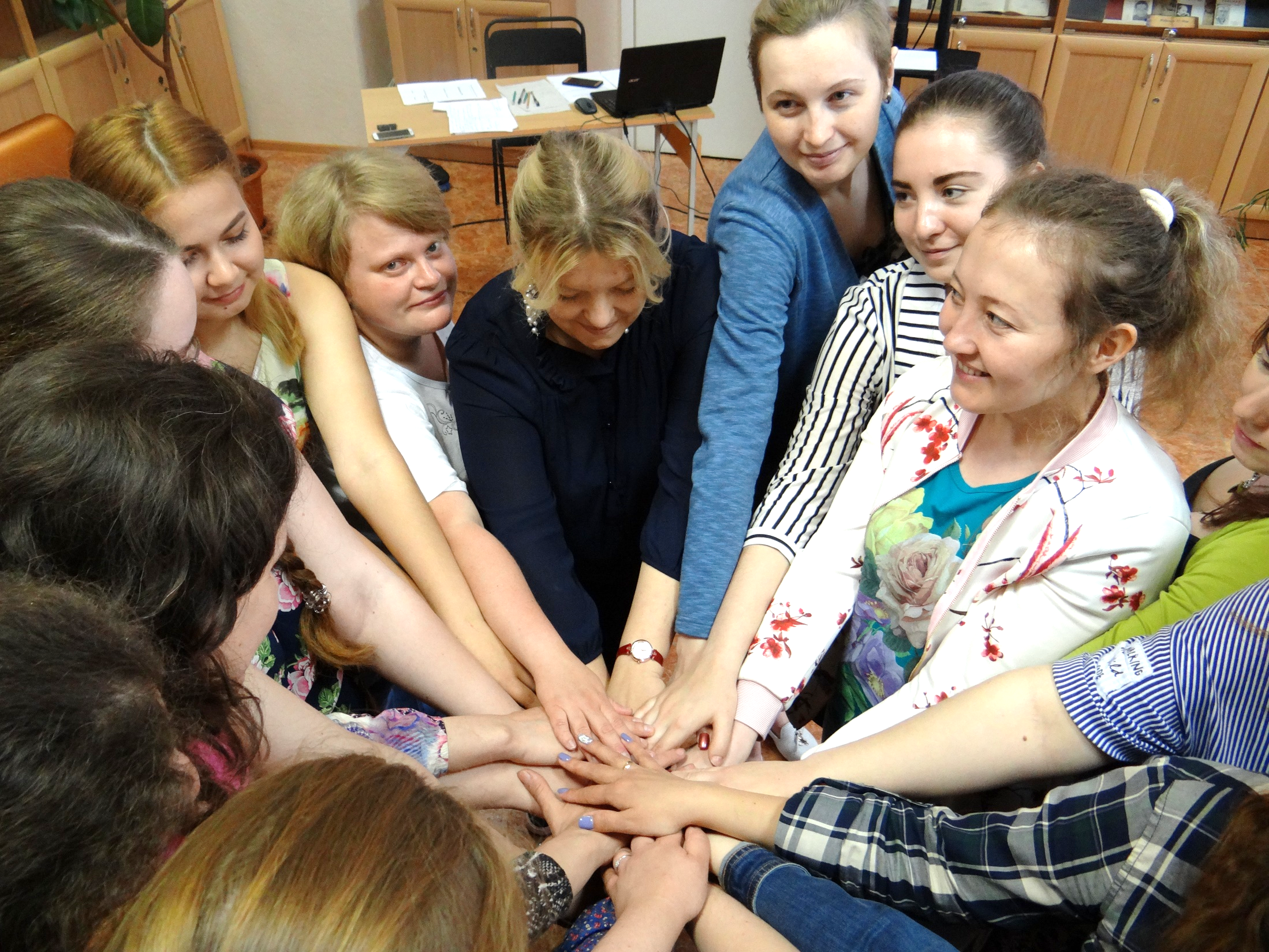 Молодежное 
Библиотечное 
Объединение
«Оптимисты»
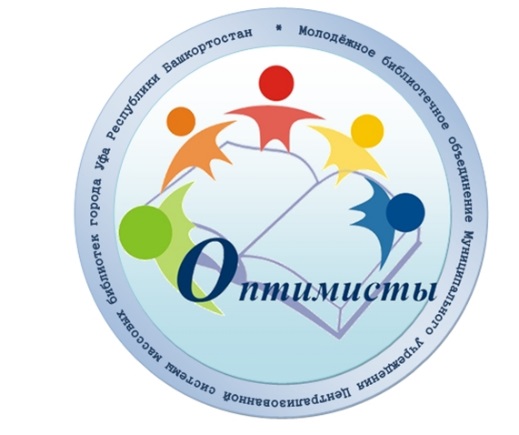 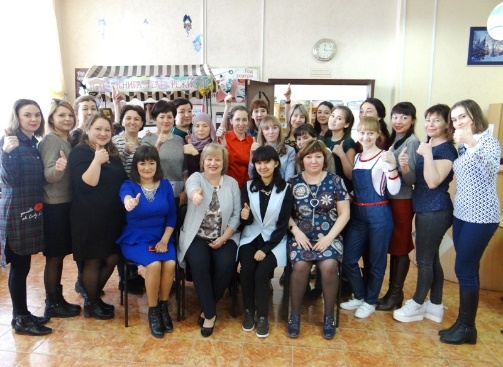 Курсы повышения квалификации «Школа молодого библиотекаря»
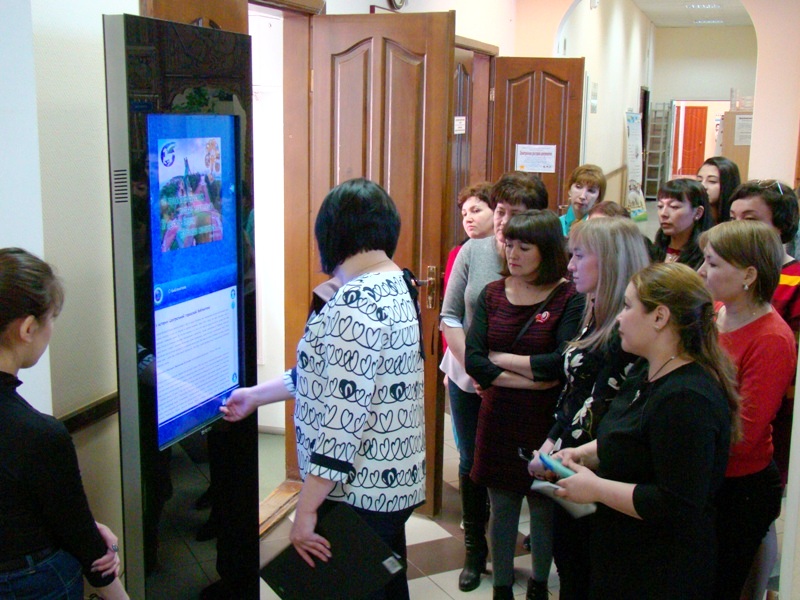 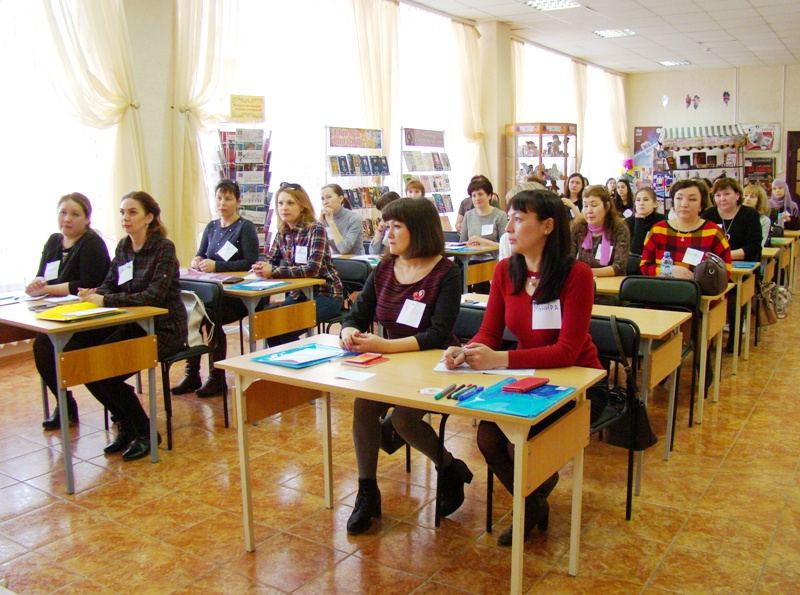 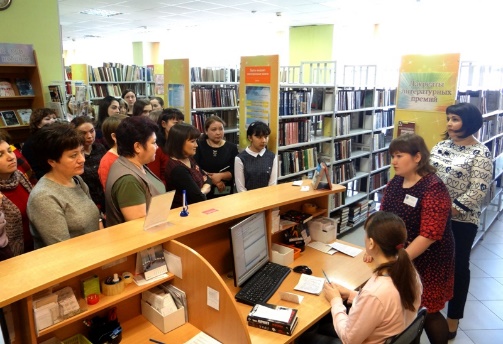 ФОРУМ МОЛОДЫХ БИБЛИОТЕКАРЕЙ
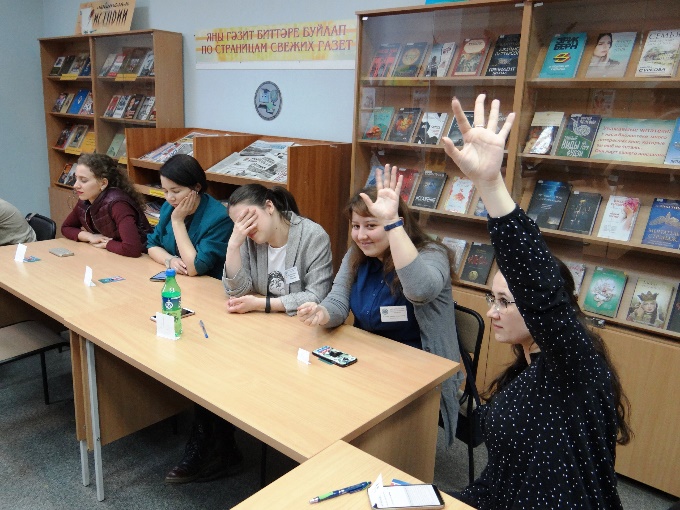 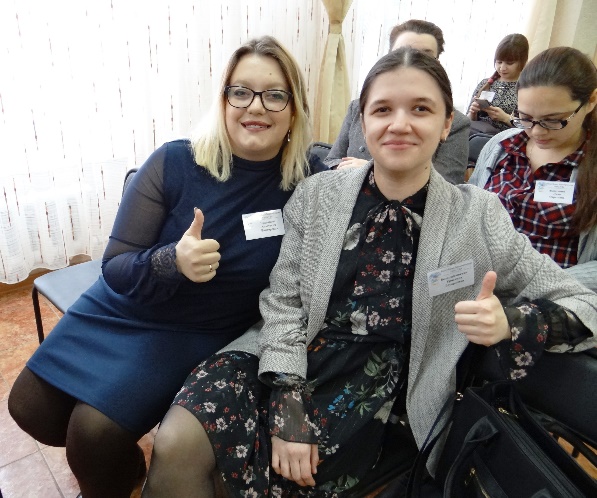 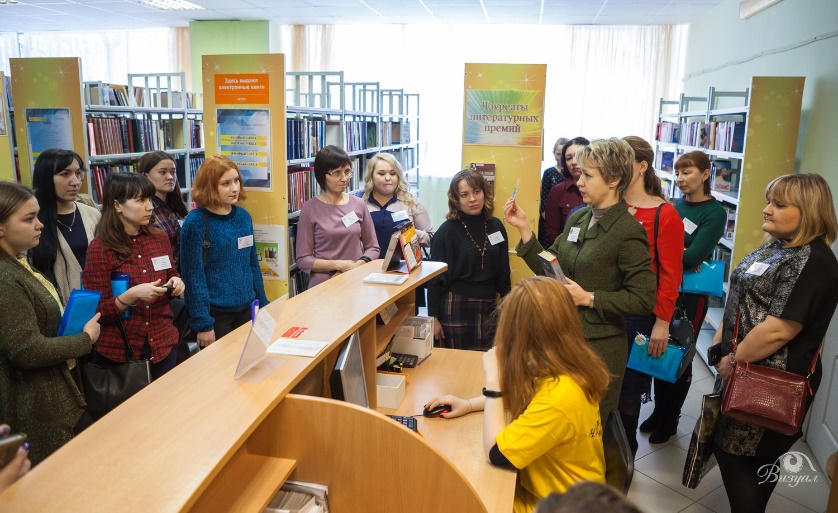 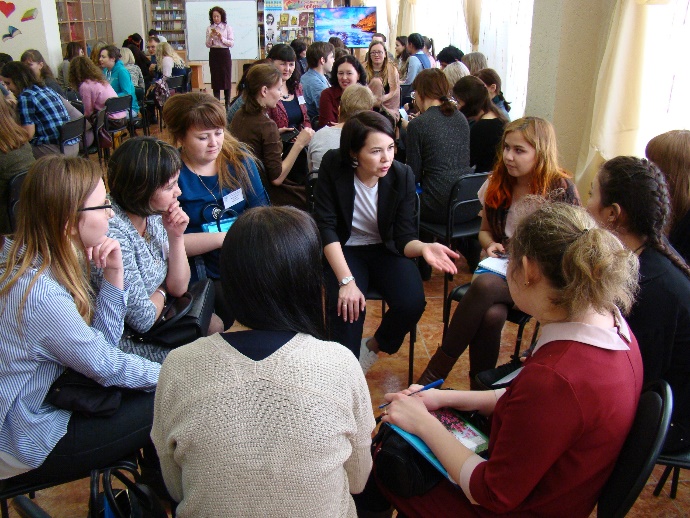 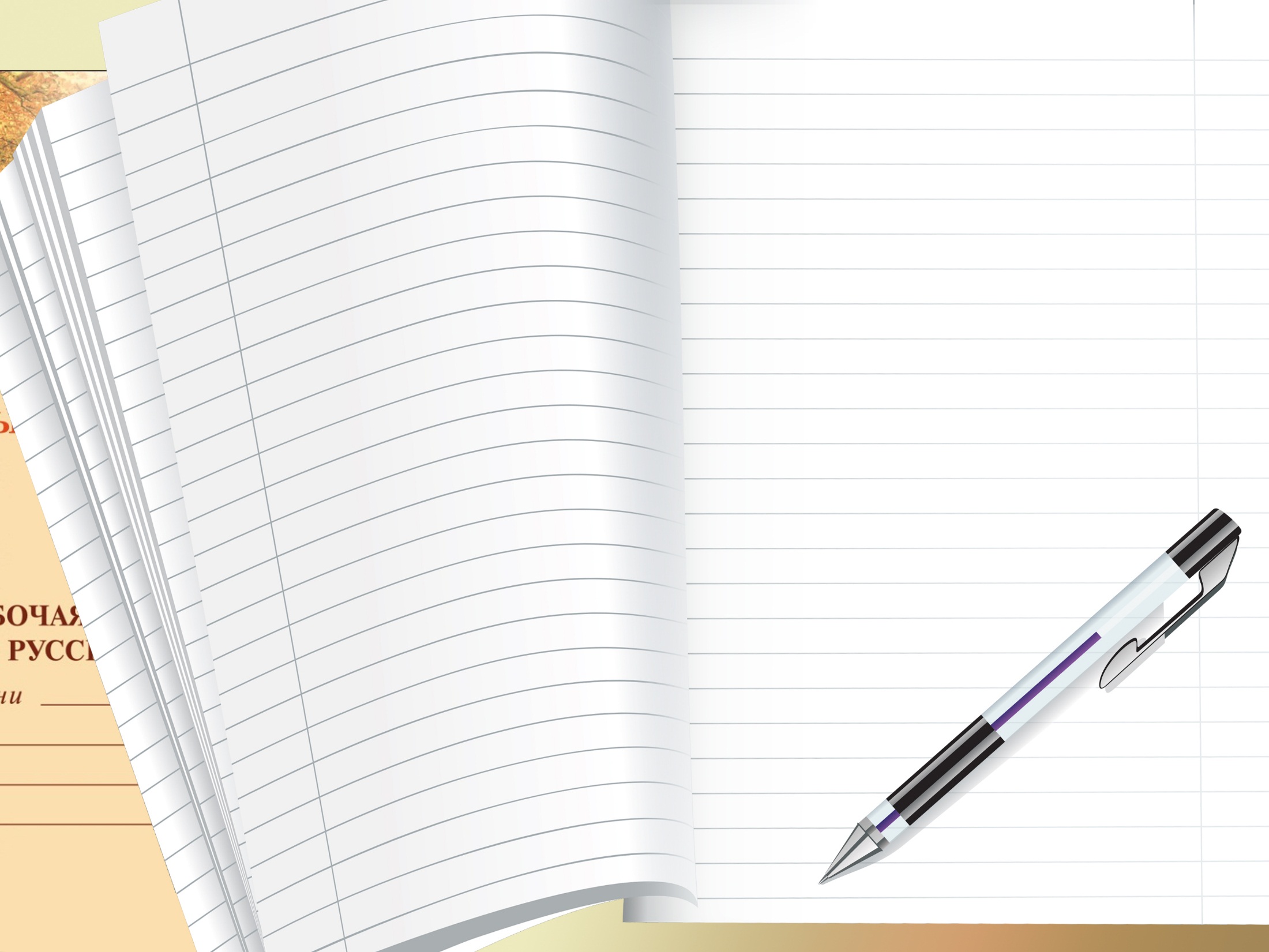 Проект
Творческая мастерская «Начинающий писатель»
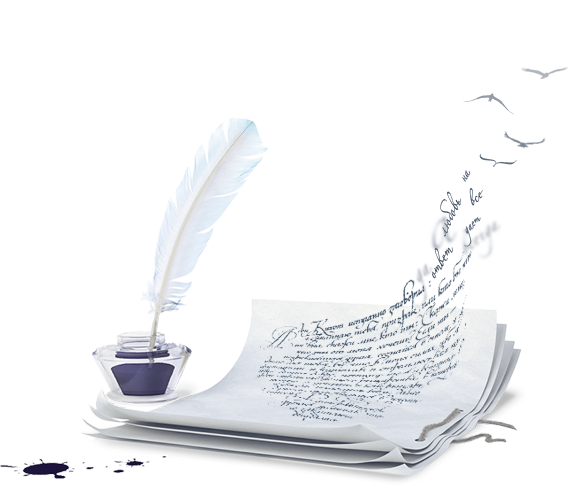 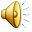 Модельная библиотека № 26 
Центр краеведческой литературы «Хазина»
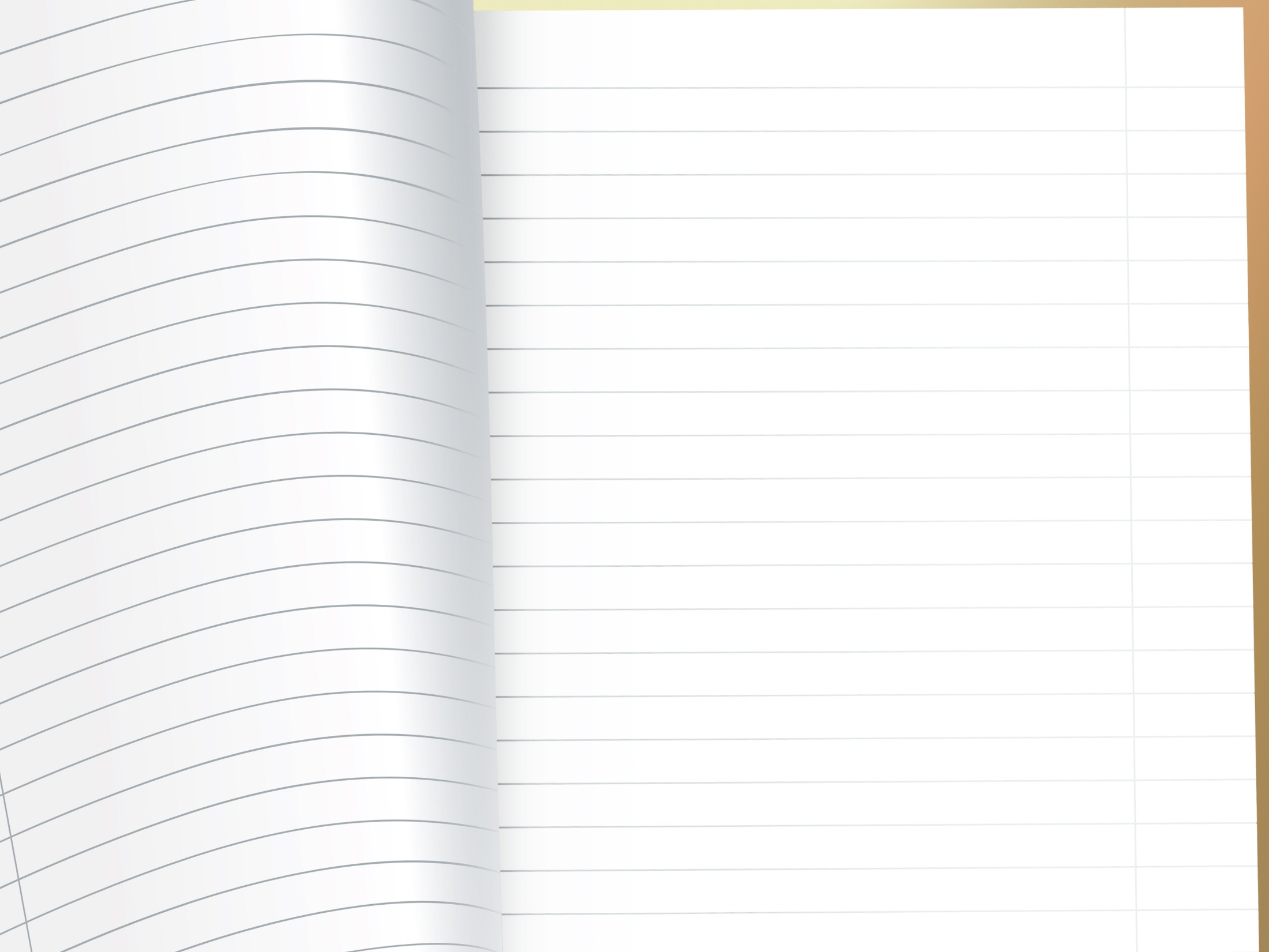 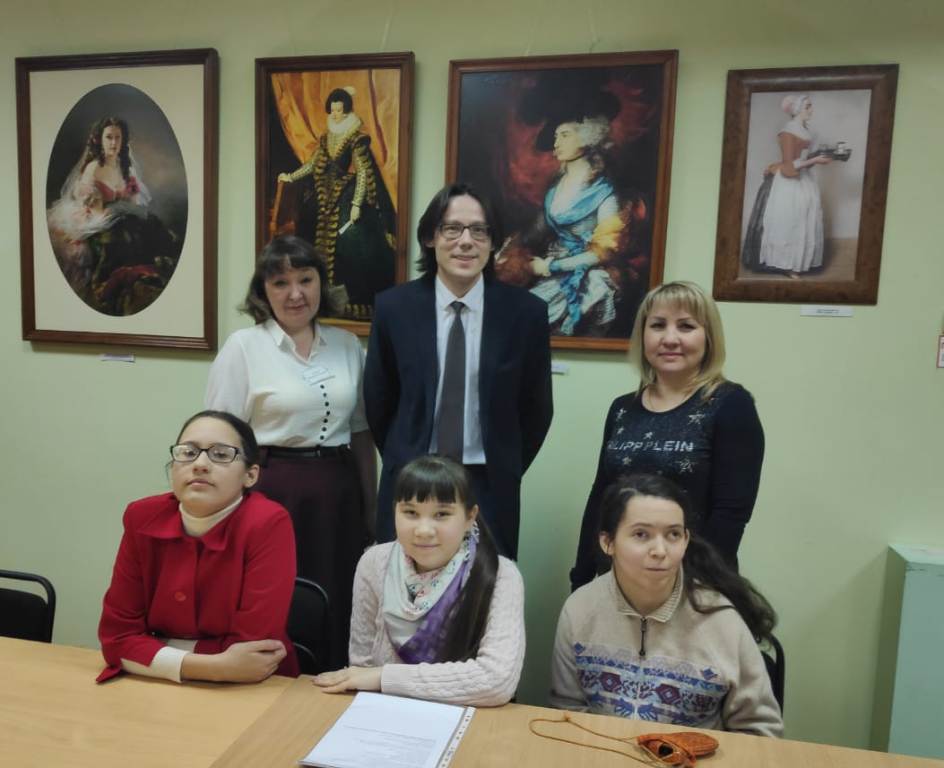 Проект «Начинающий писатель» - это  попытка познакомить всех с начинающими свой путь в литературе молодыми дарованиями.
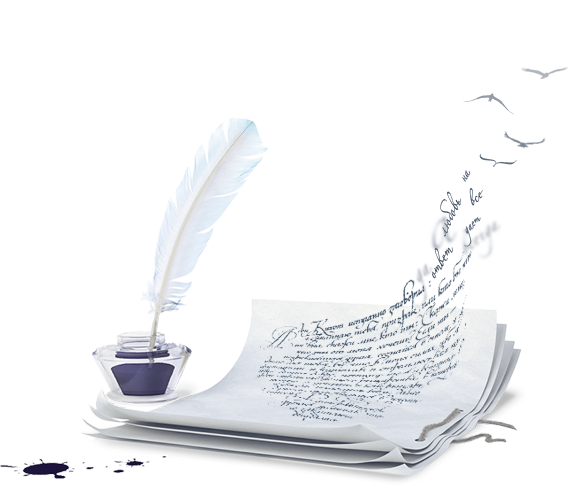 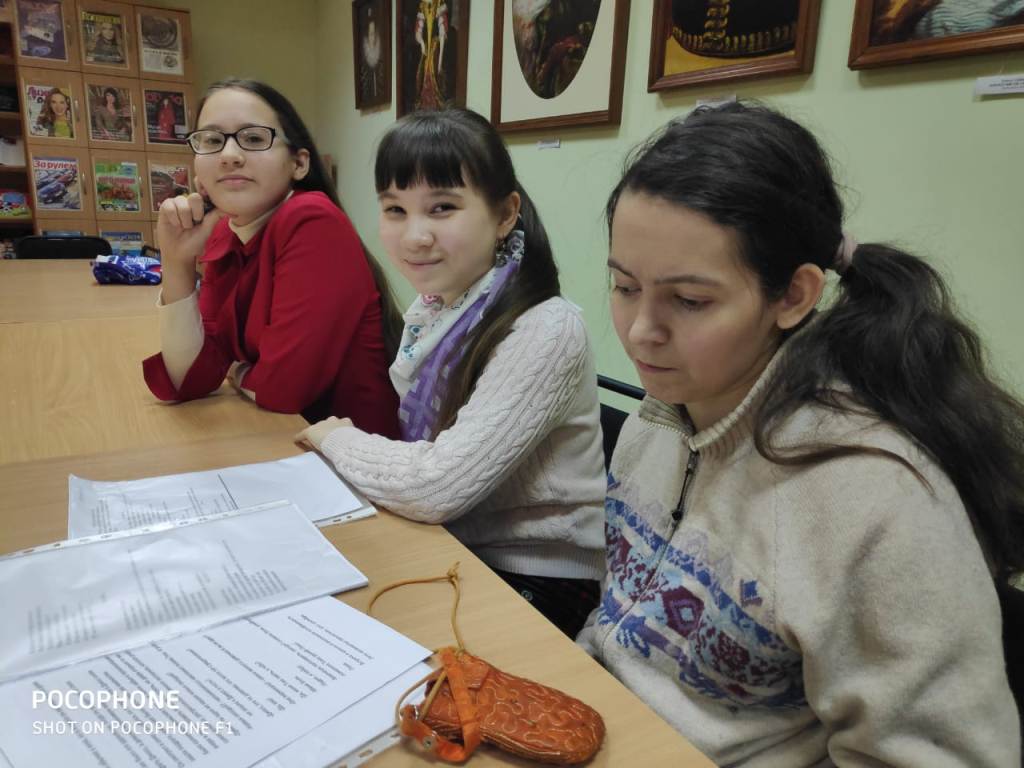 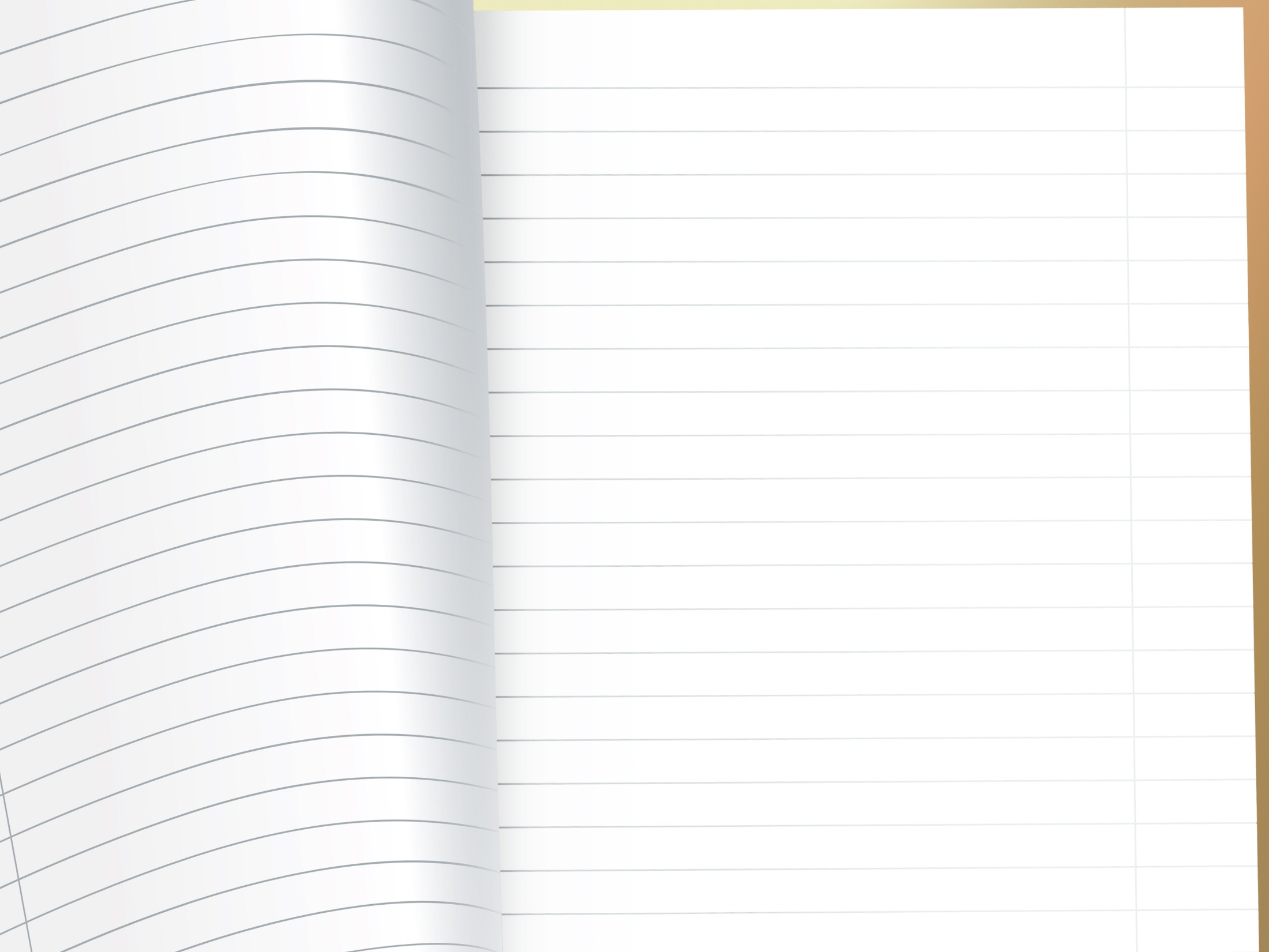 Партнеры проекта:
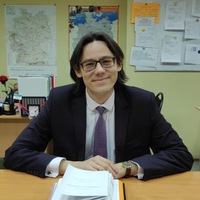 Шаммасов Алмас Равилевич, член Союза писателей России и Республики Башкортостан, Союза журналистов России и Республики Башкортостан, лауреат Государственной молодежной премии имени Шайхзады Бабича, старший референт Главы Республики Башкортостан.
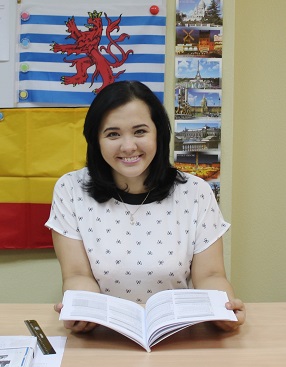 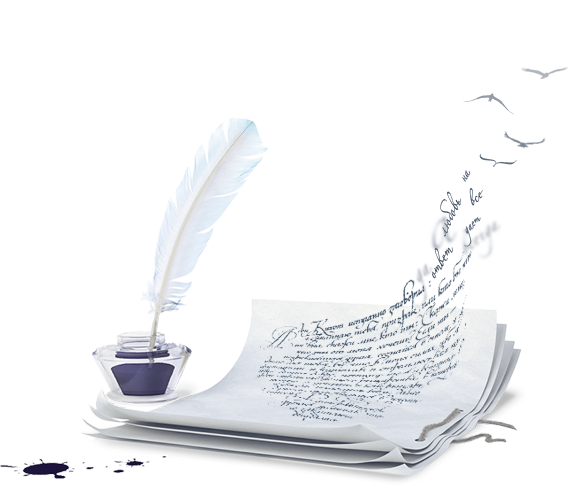 Шаммасова Урания Спартаковна, филолог, переводчик, ассистент кафедры иностранных языков для профессиональной коммуникации института экономики, финансов и бизнеса БашГУ.
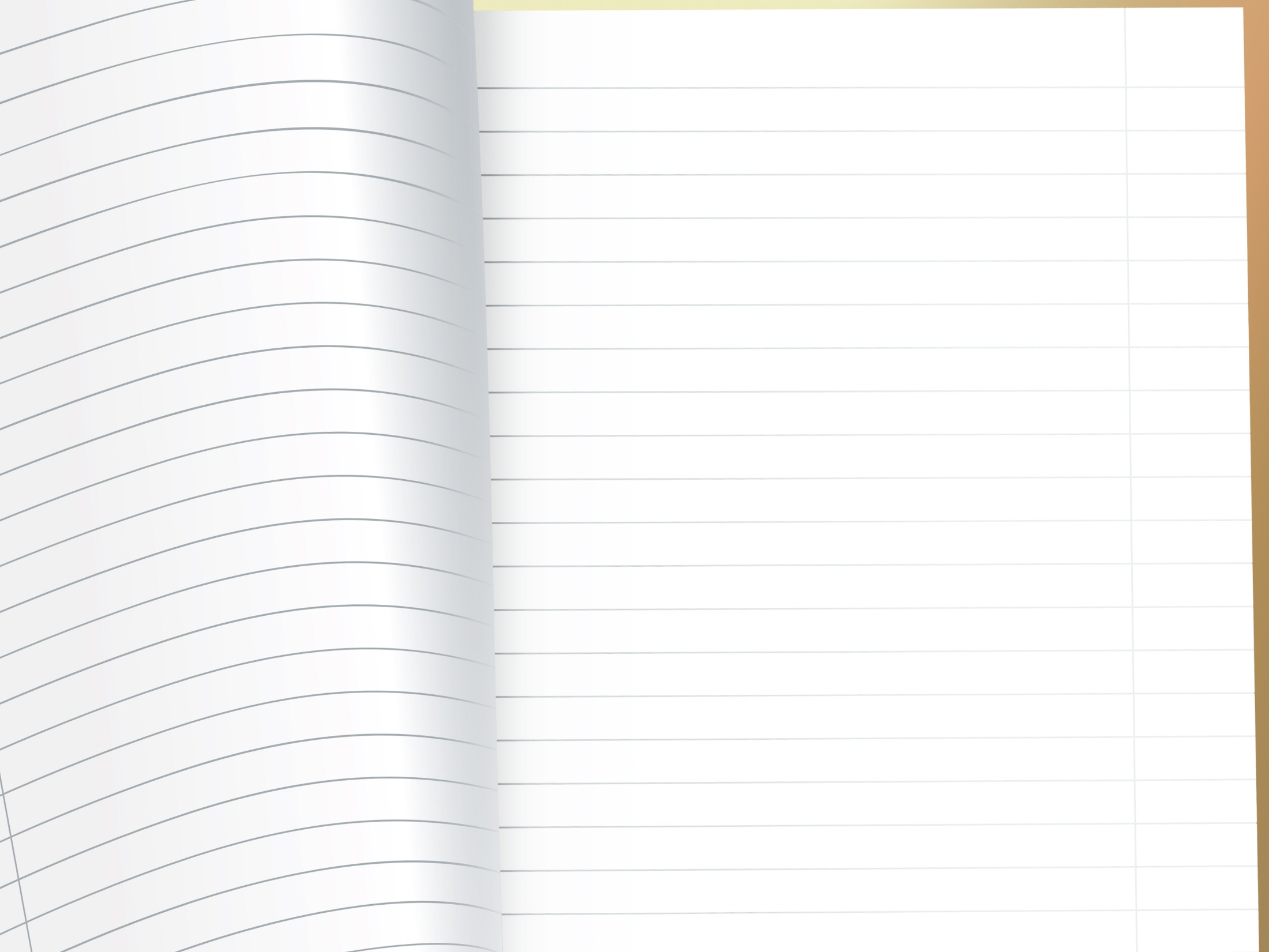 Реализация проекта
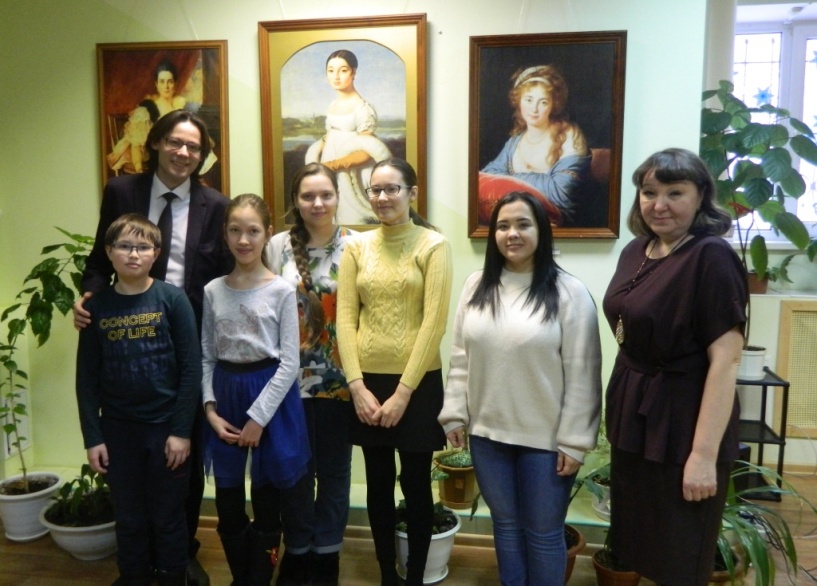 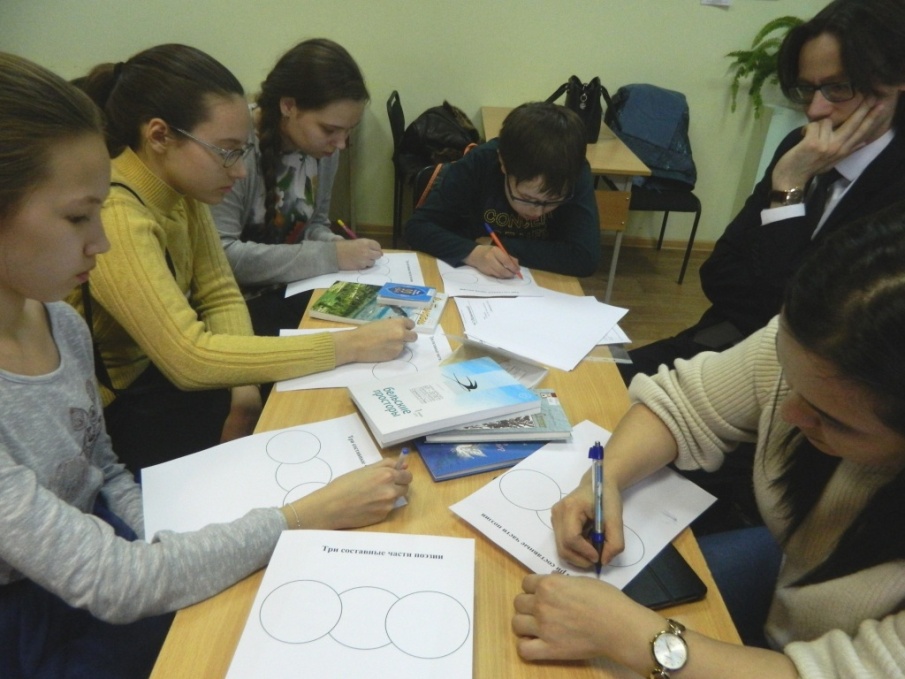 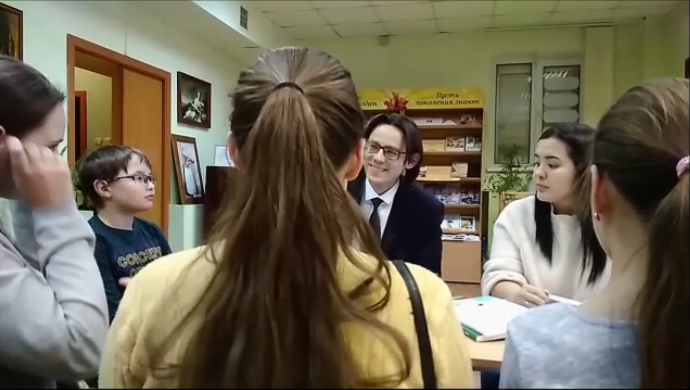 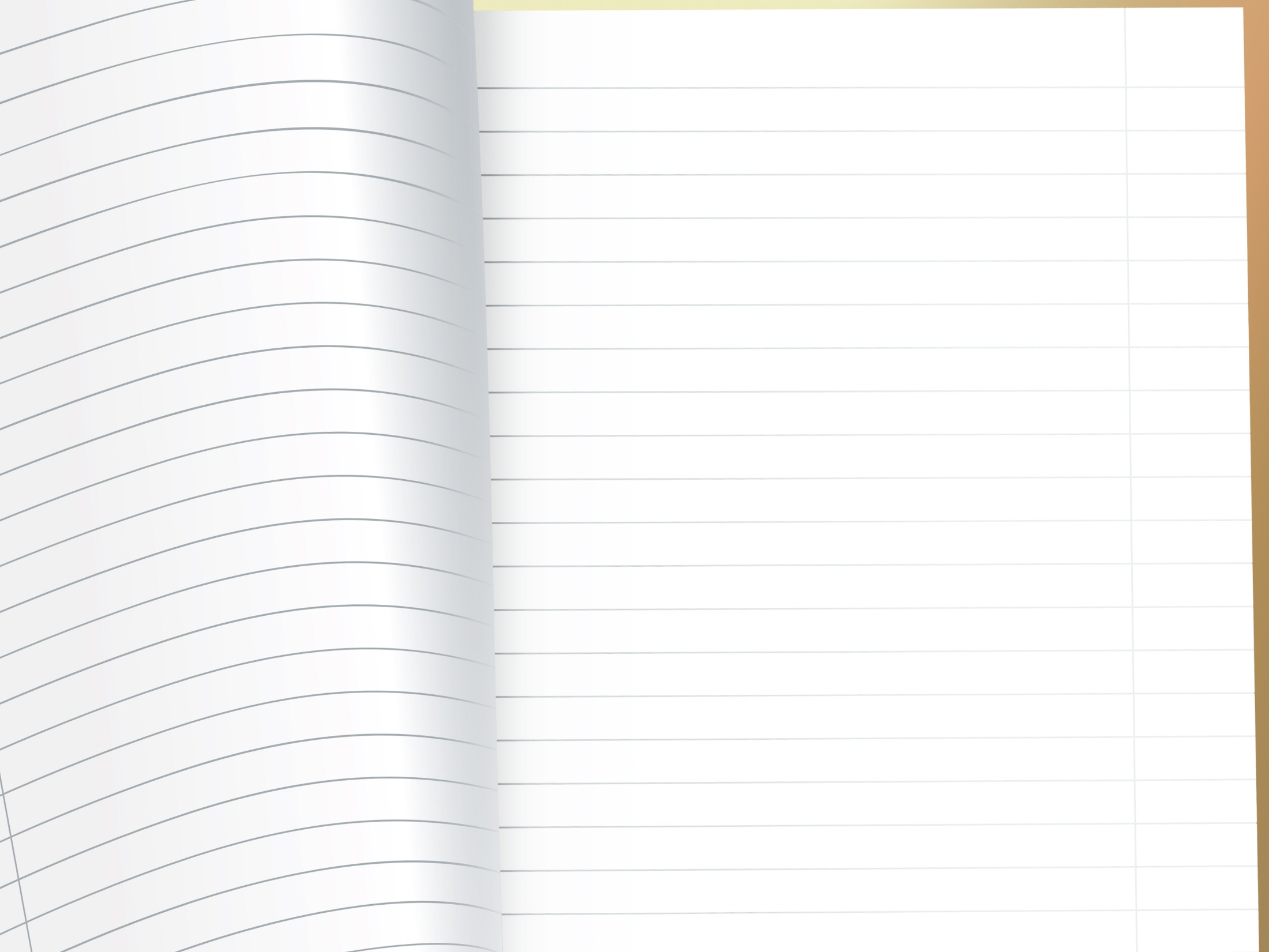 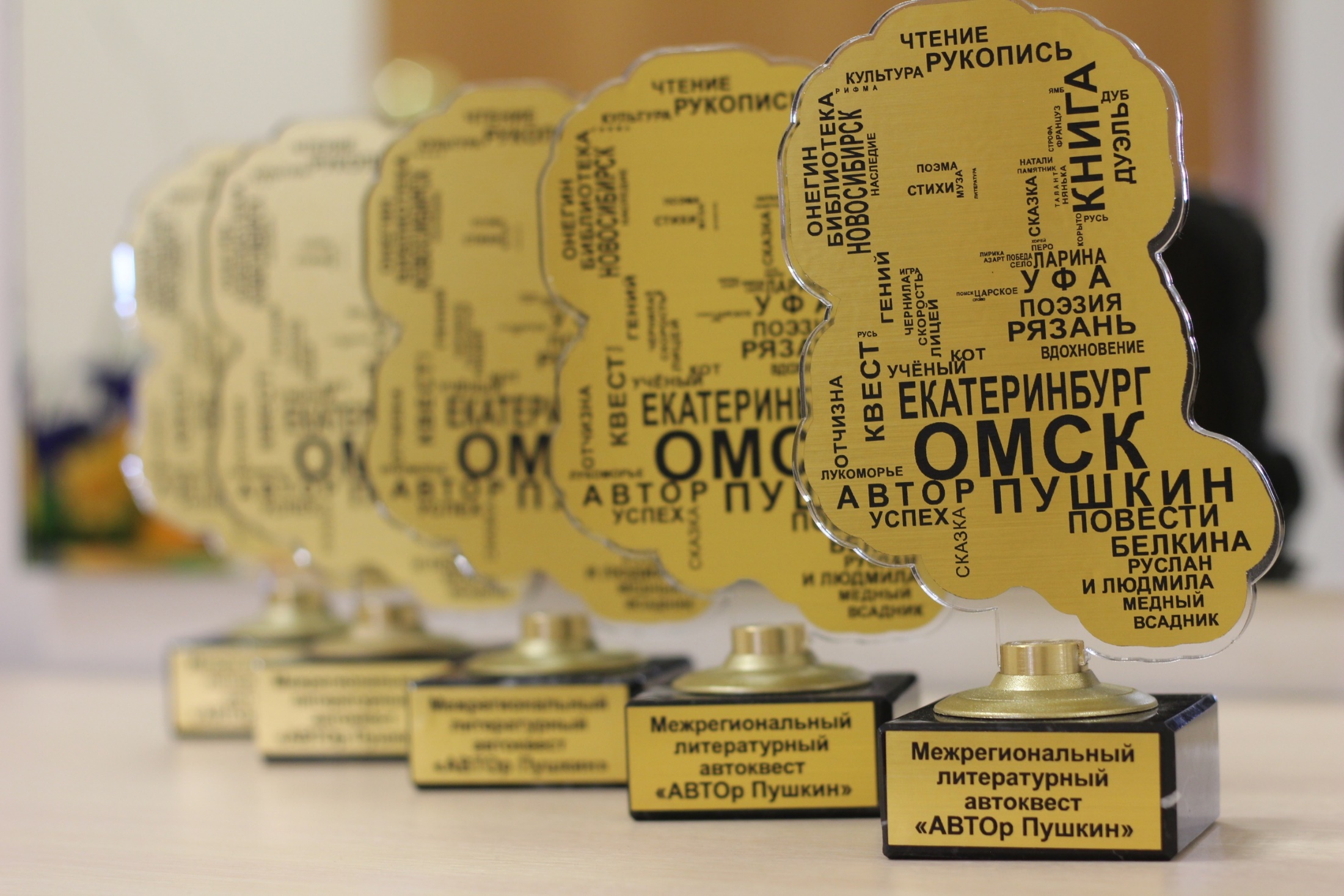 Межрегиональный 
литературный 
автоквест 
«АВТОр Пушкин»
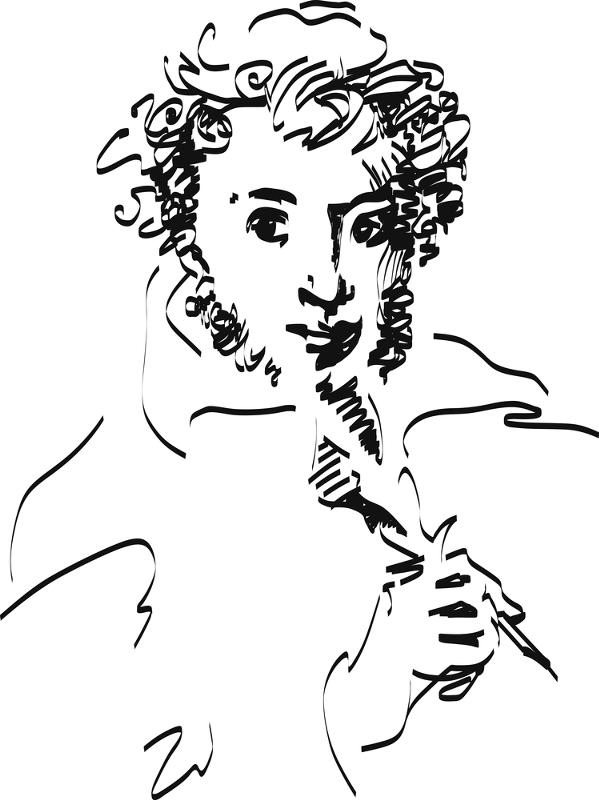 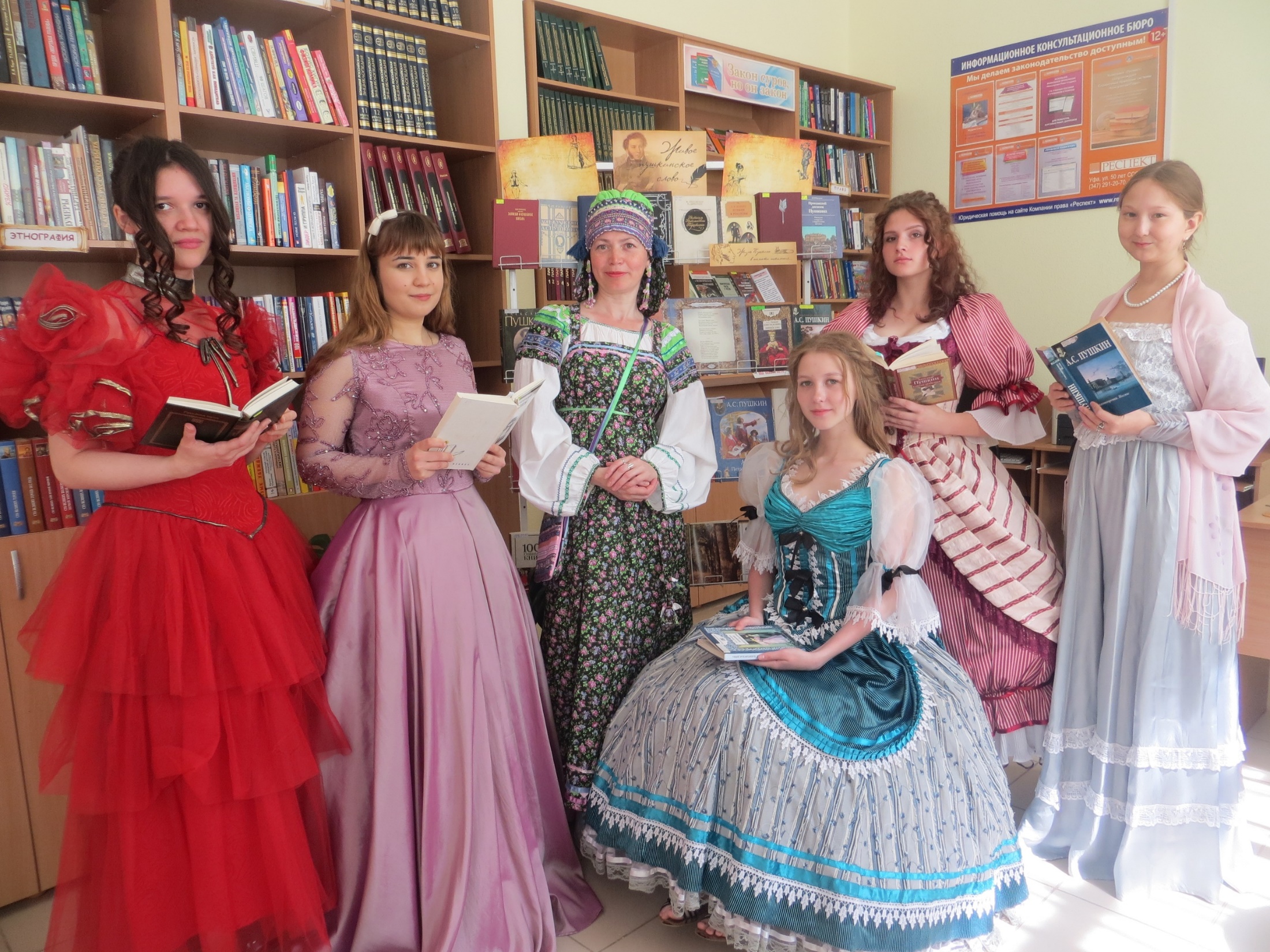 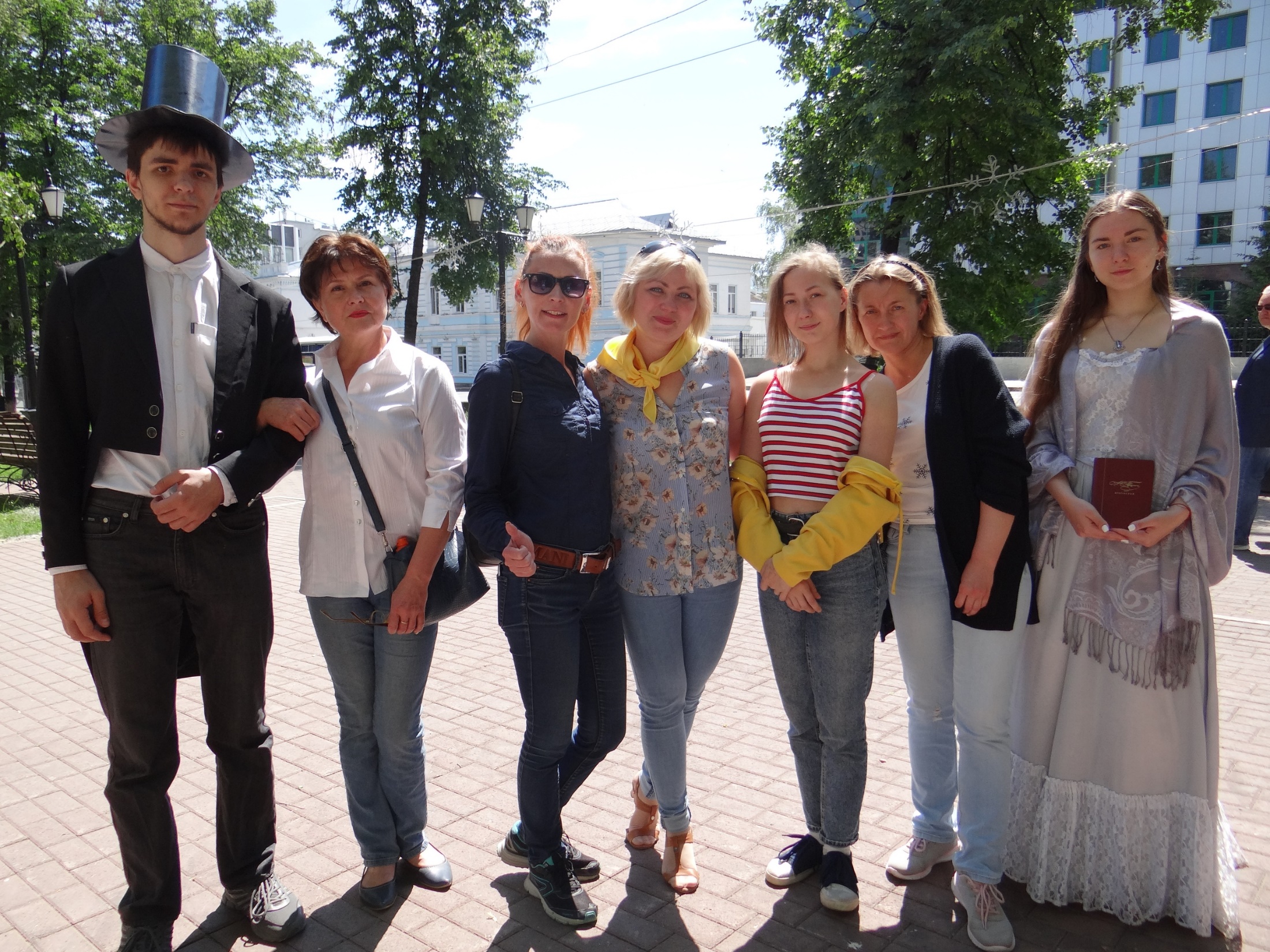 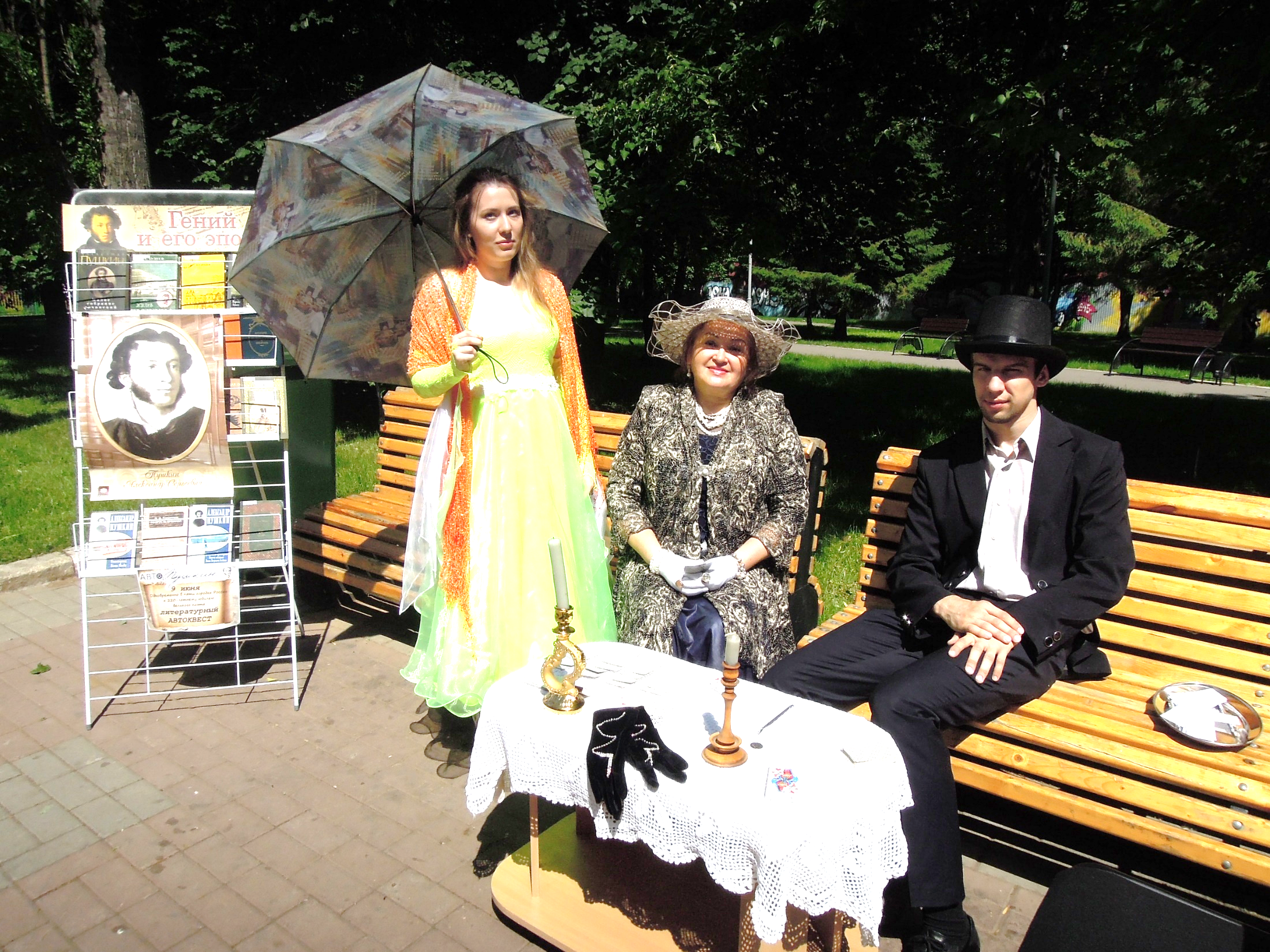 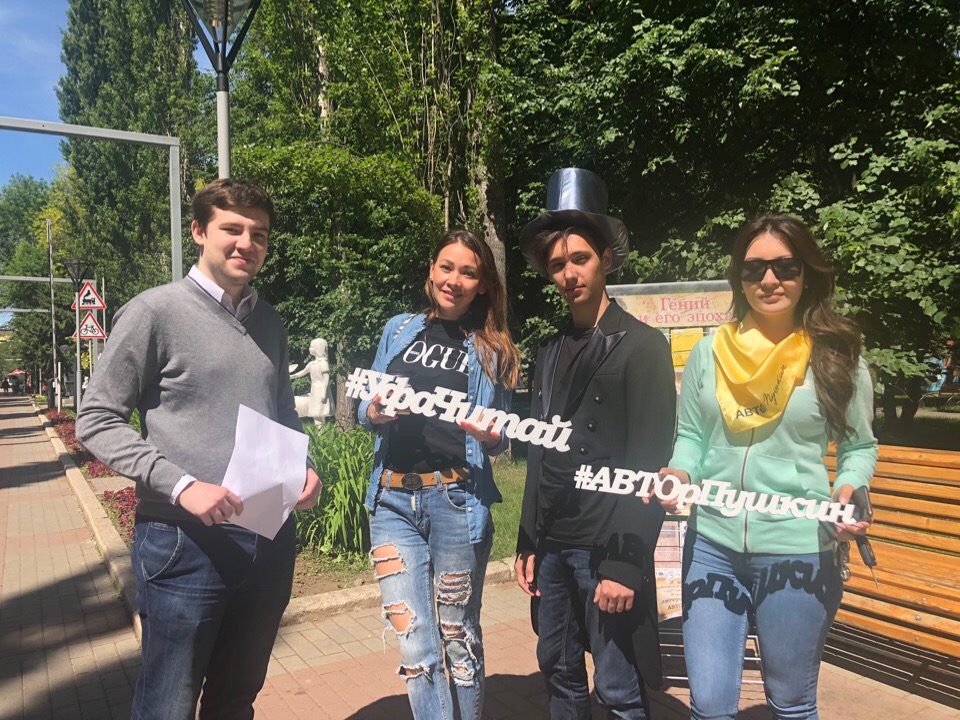 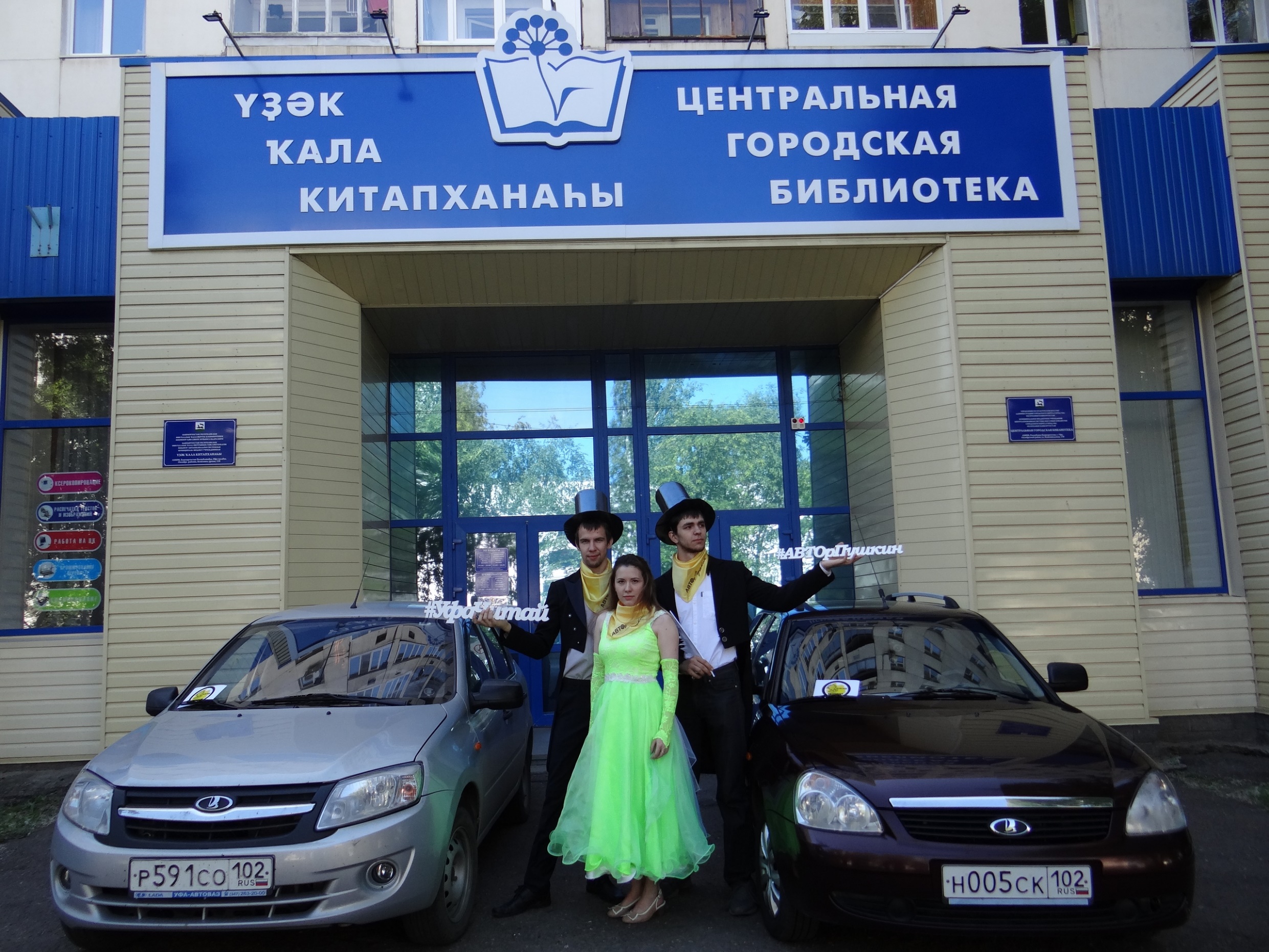 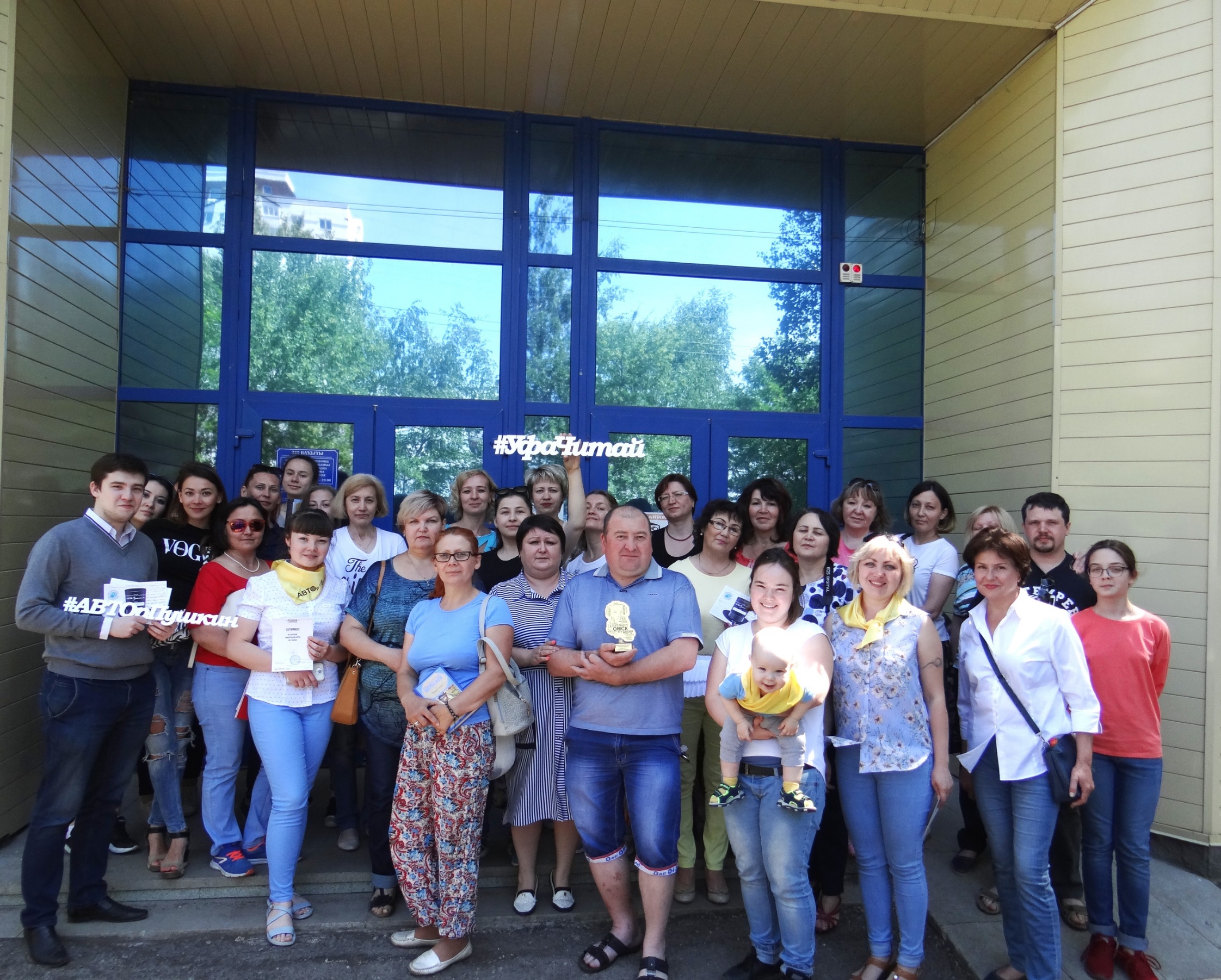 Селфи-квест 
«Черниковка 
             литературная»
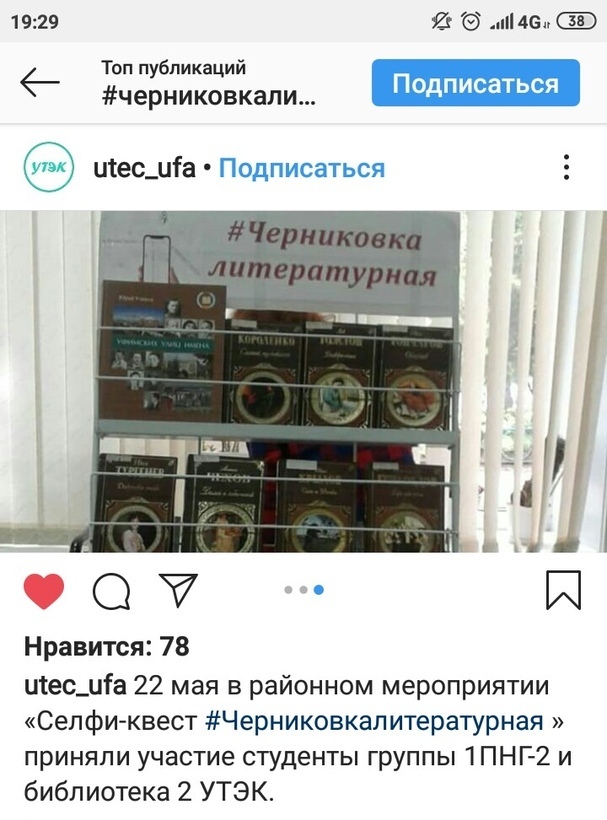 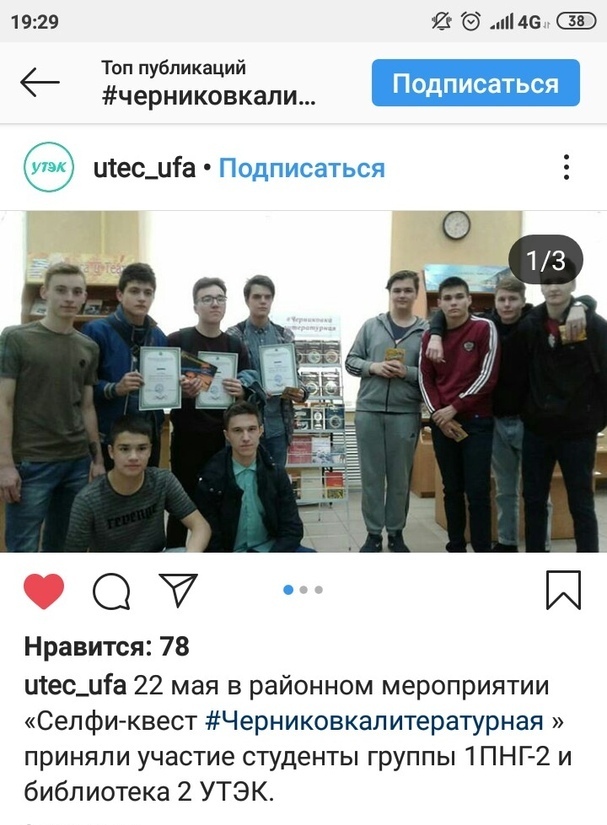 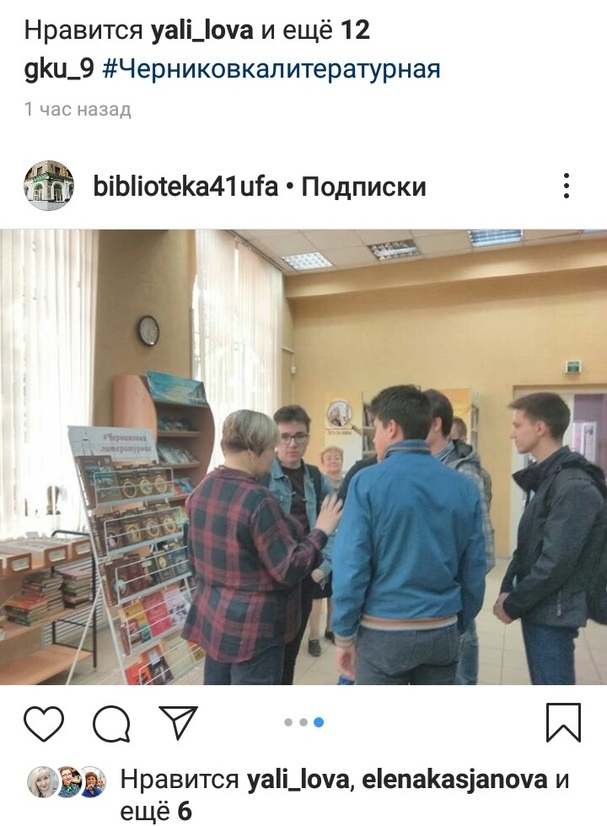 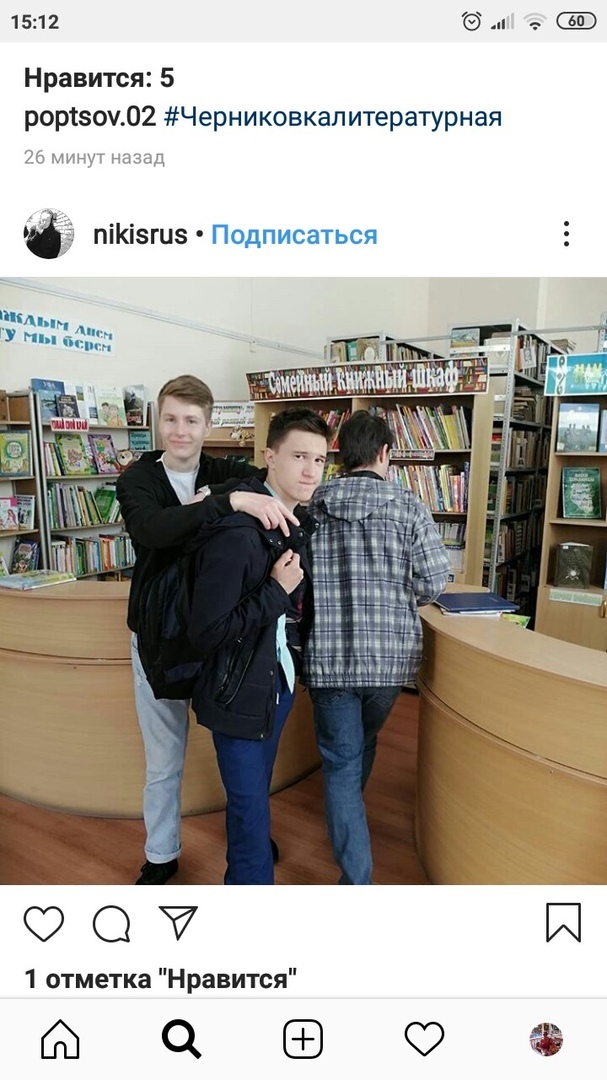 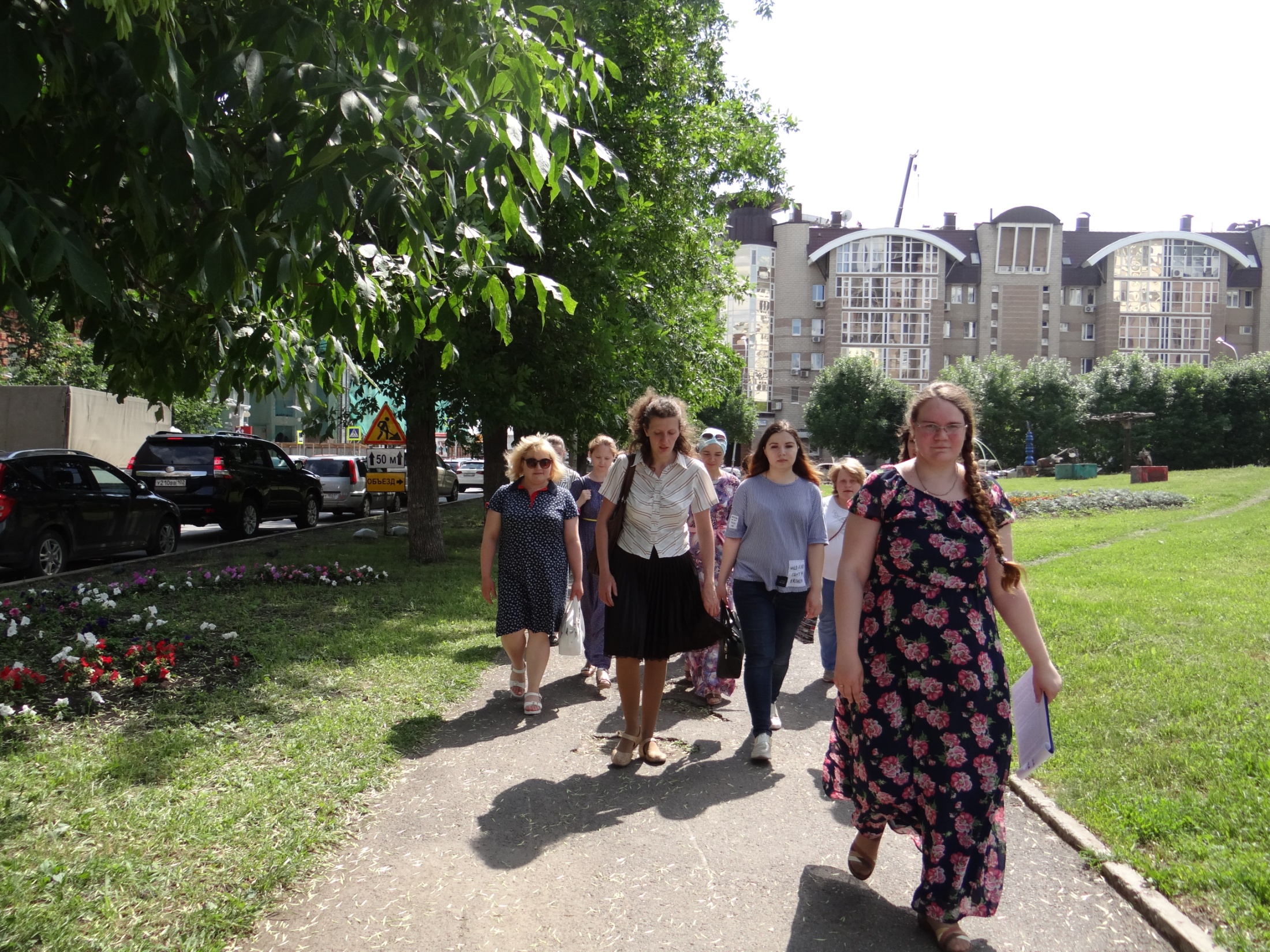 Экскурсия 
по улице 
Мустая Карима
«Экскурсия по улице Мустая Карима»
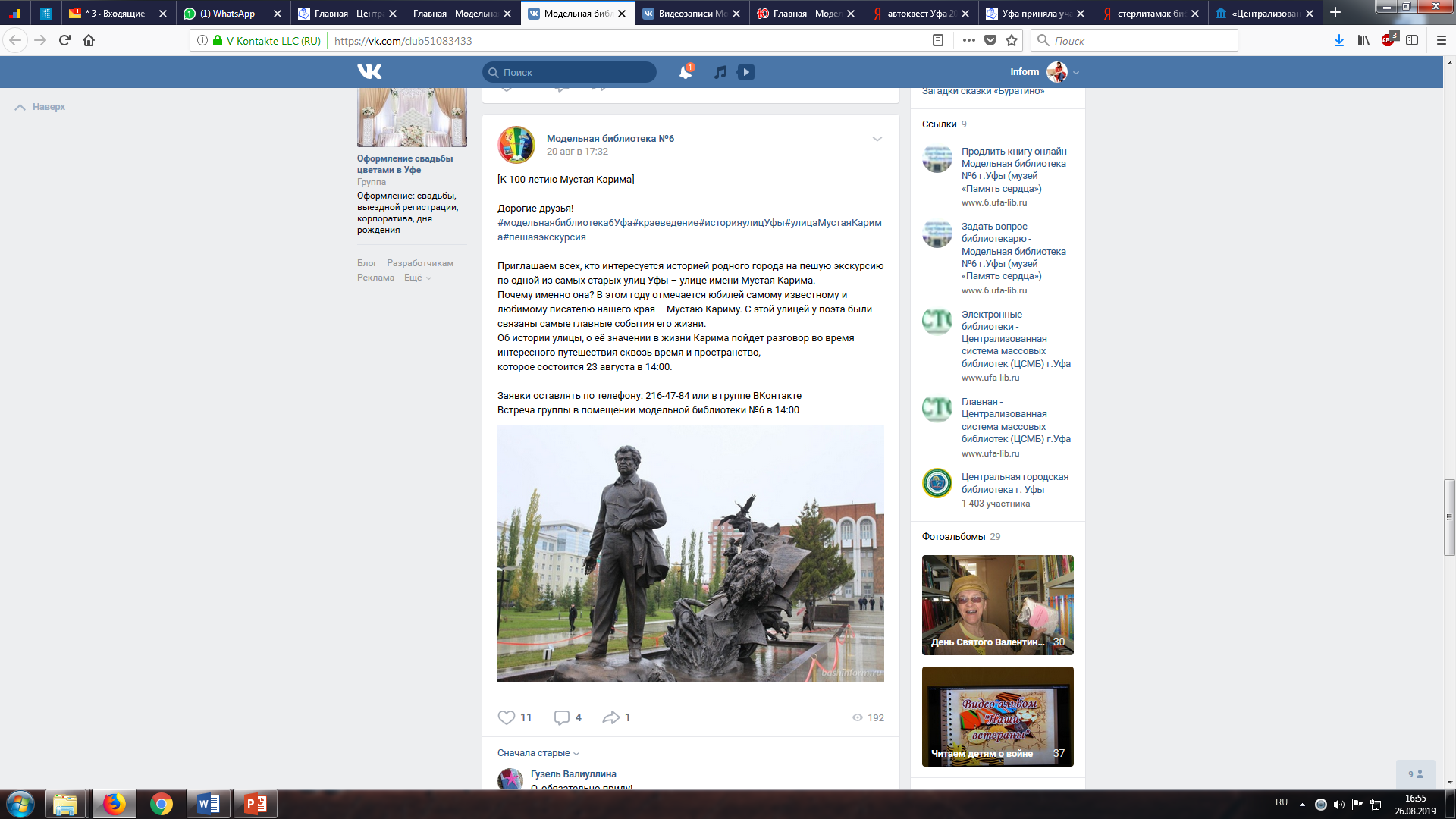 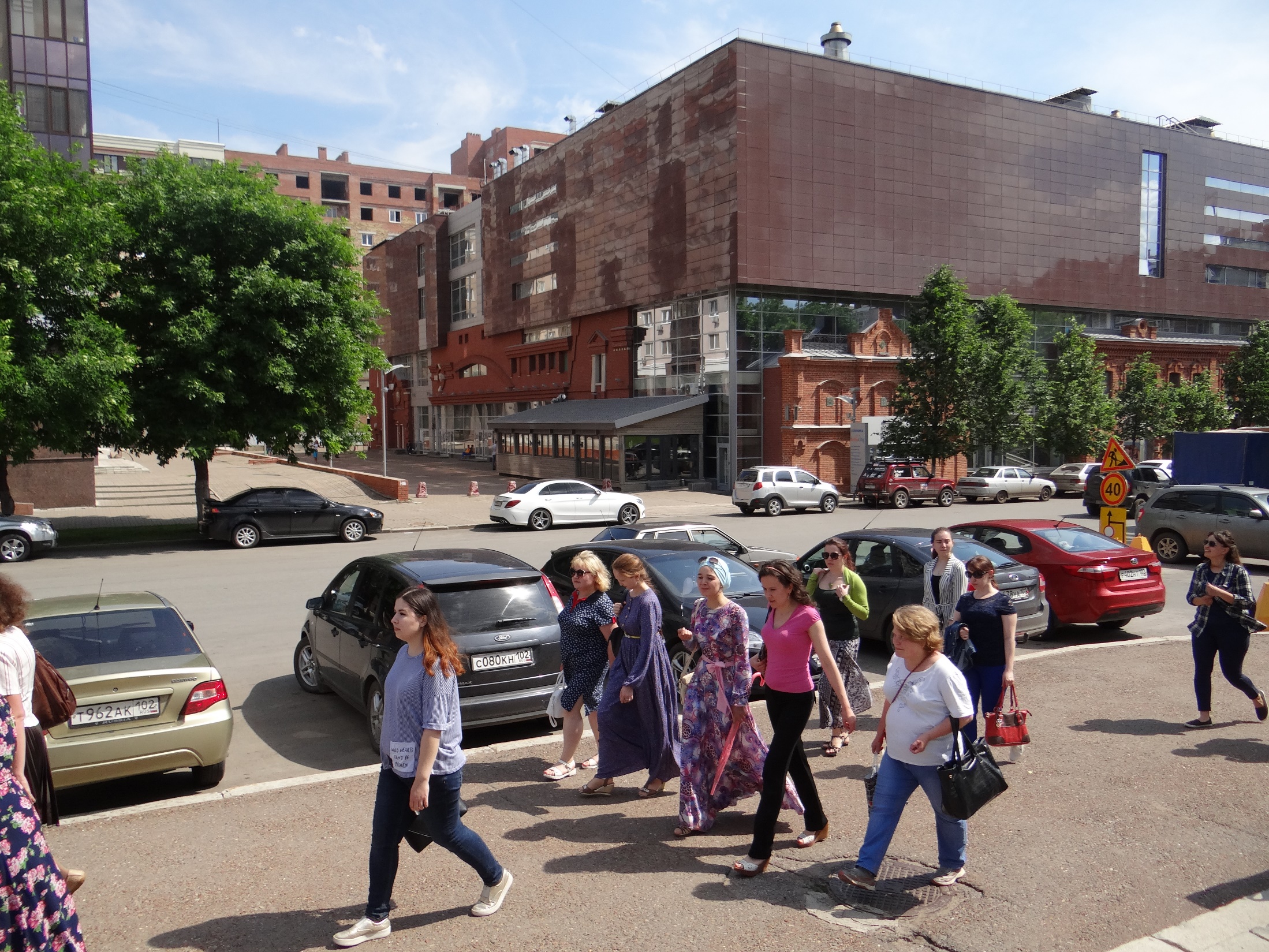 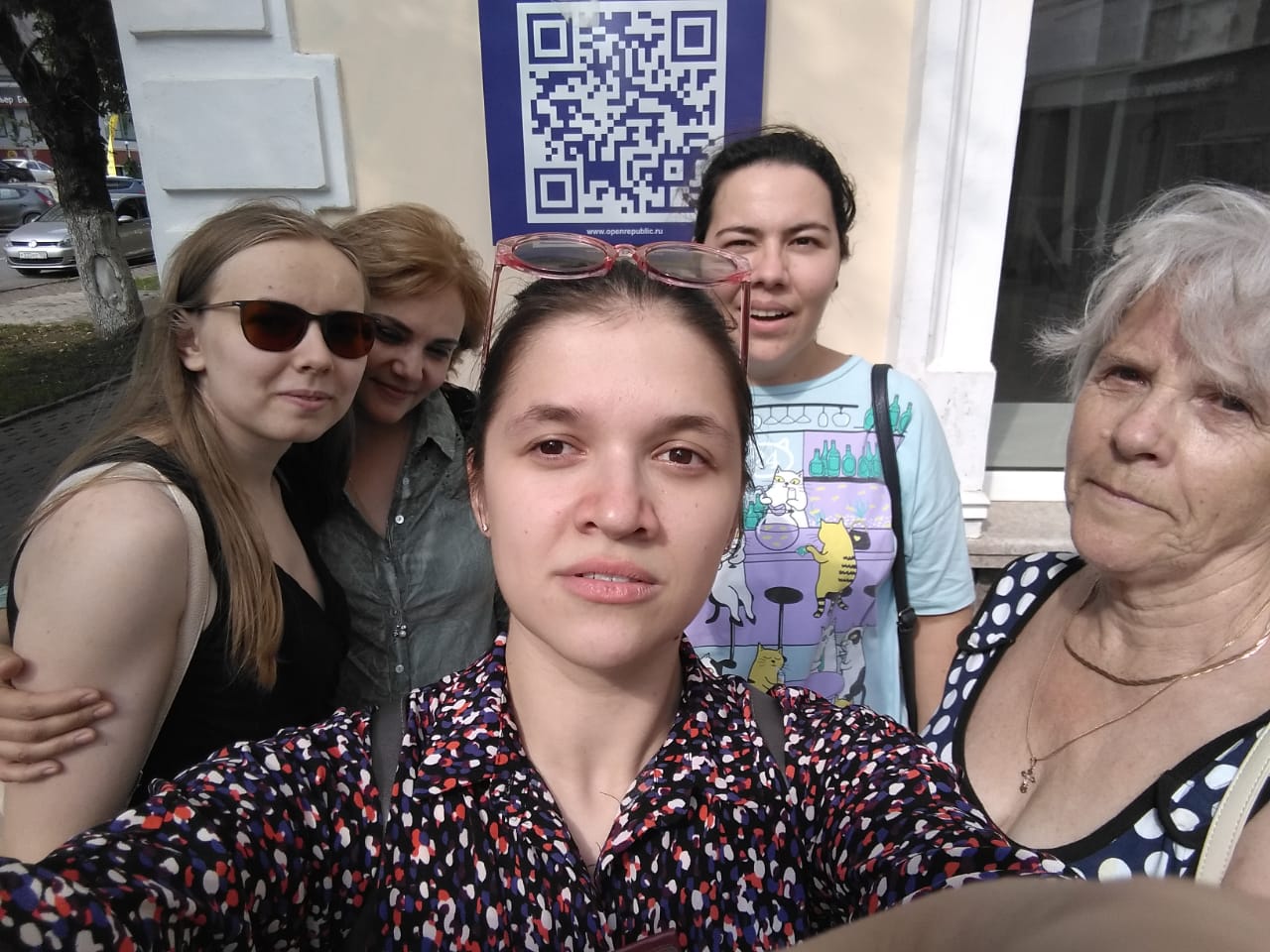 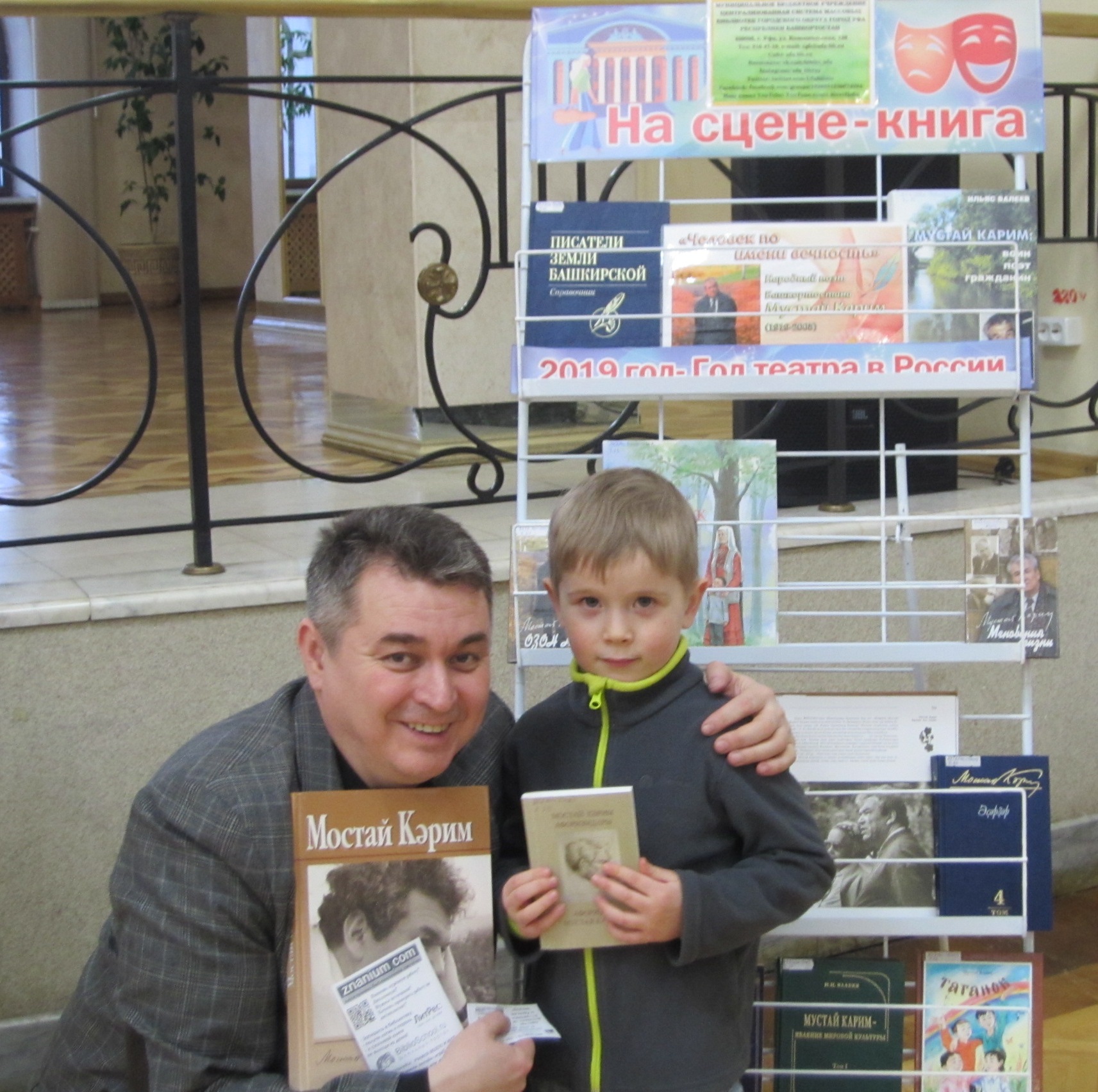 На сцене 
  – КНИГА!
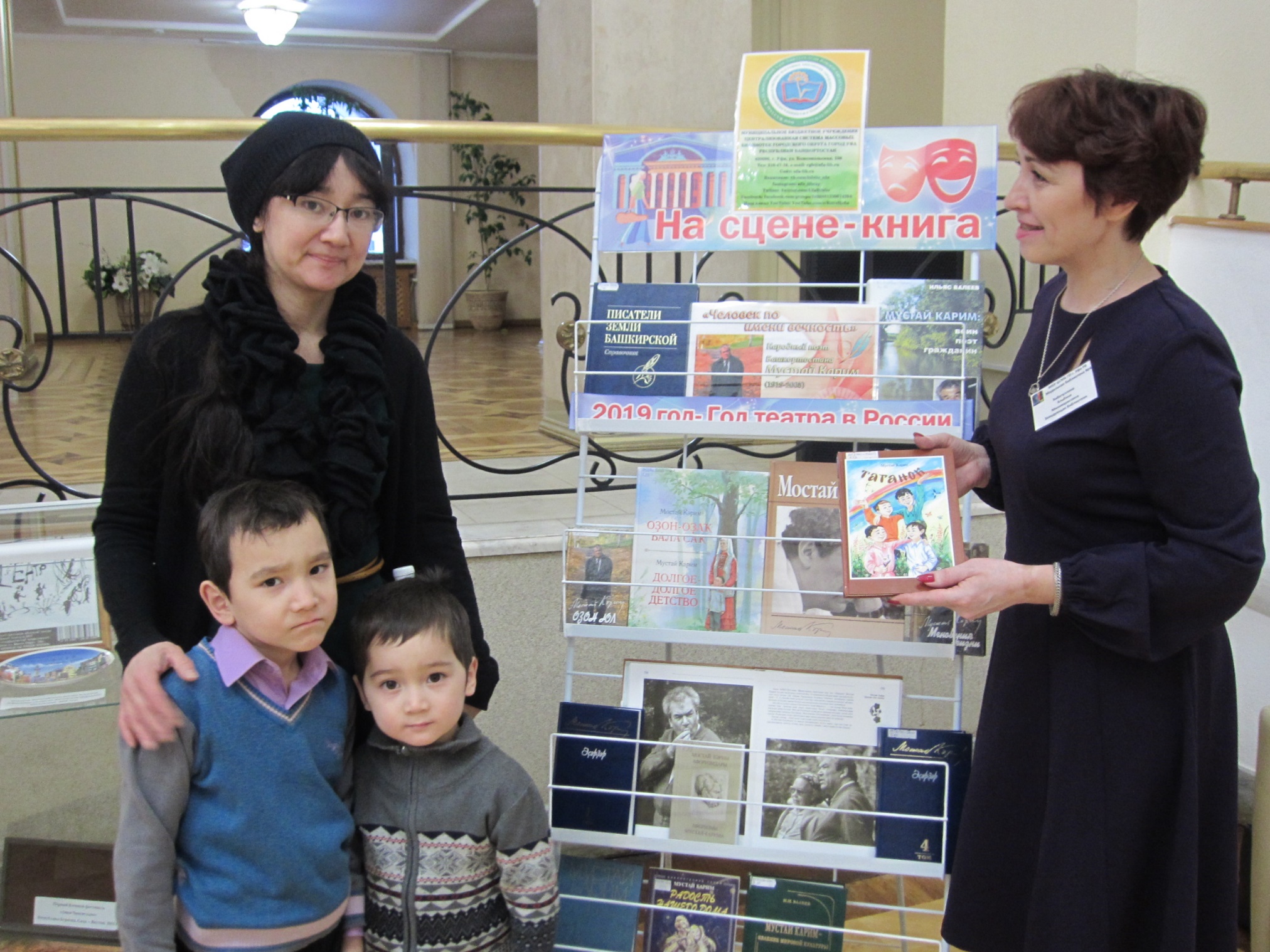 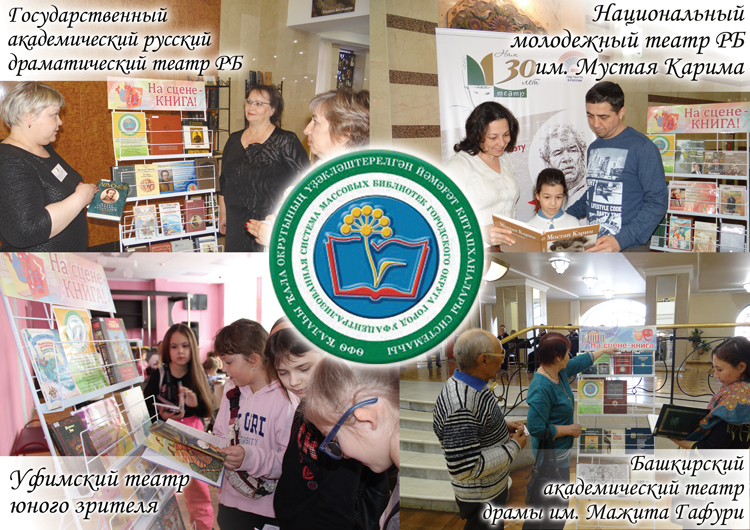 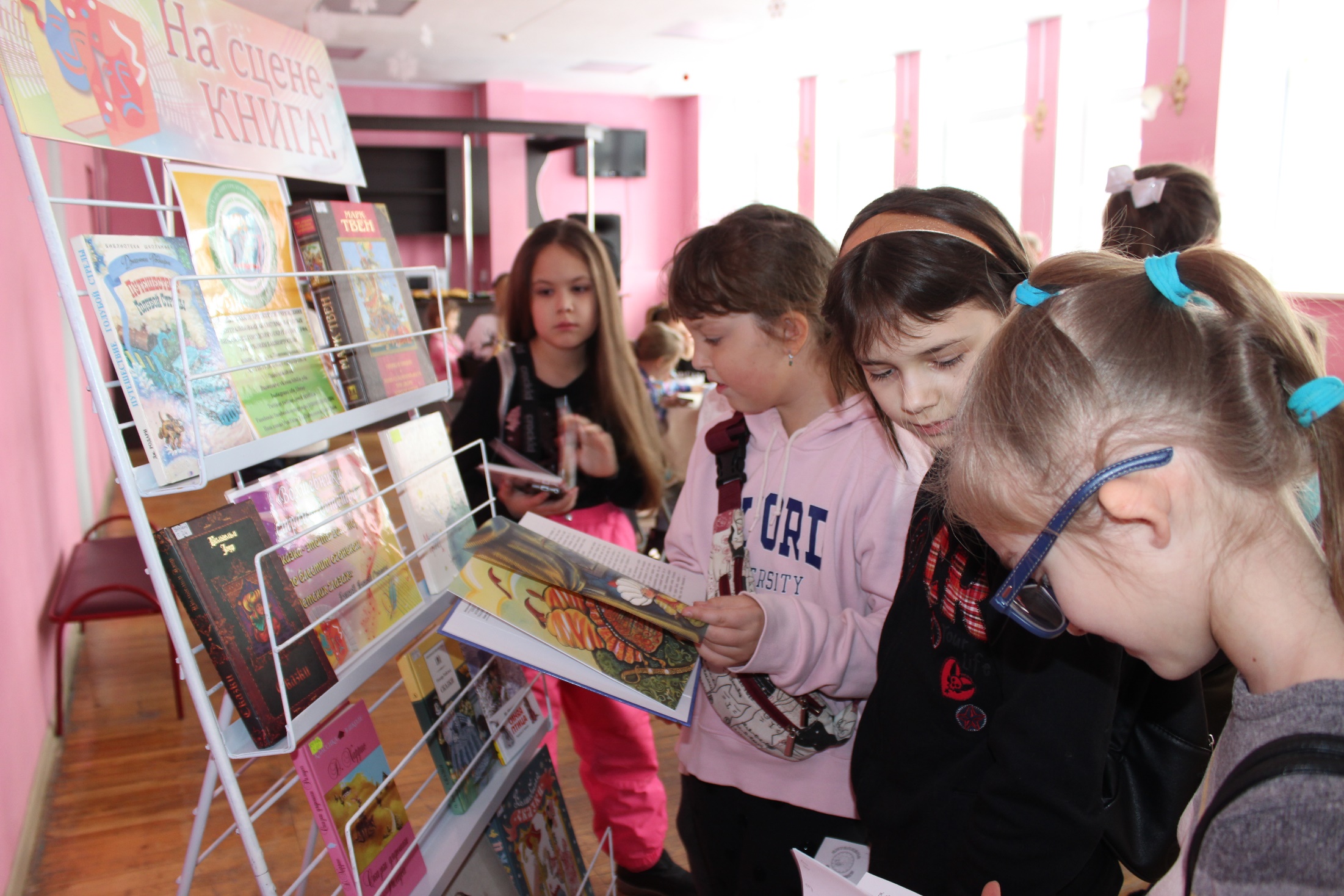 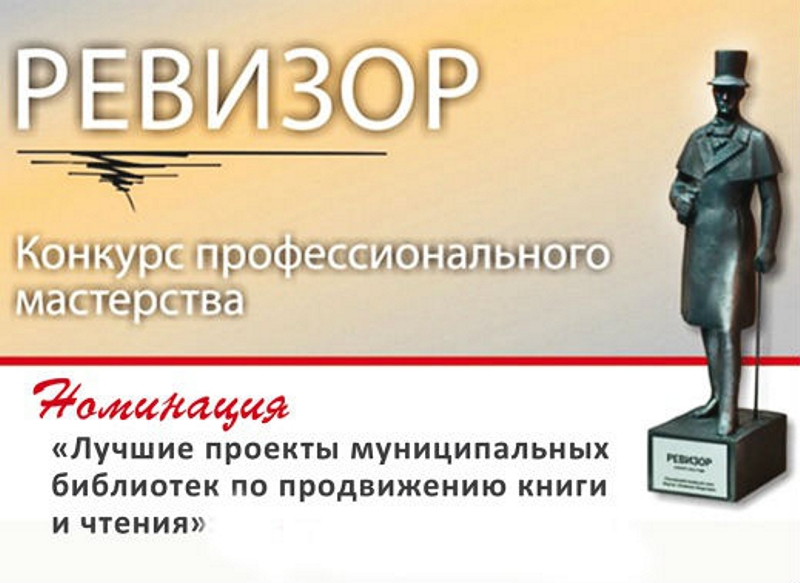 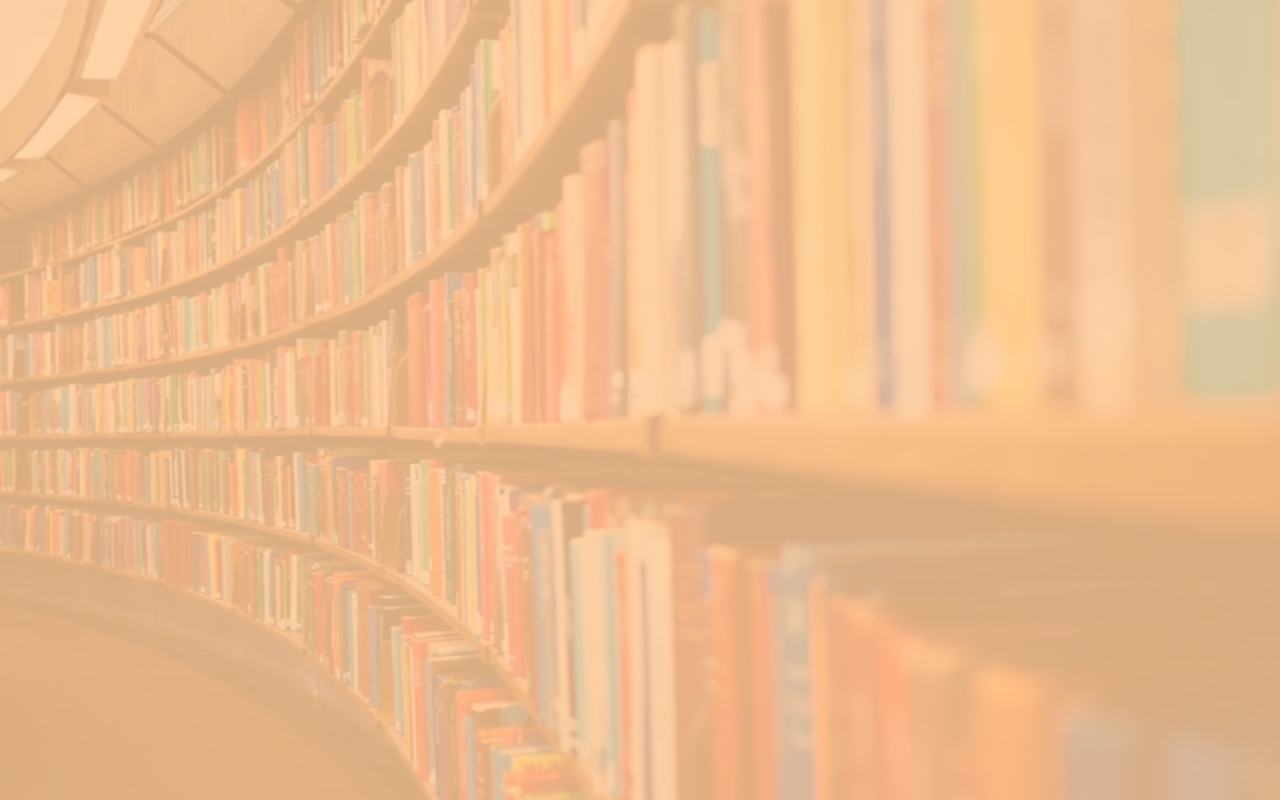 СПАСИБО ЗА ВНИМАНИЕ!
Вся информация на сайтеwww.ufa-lib.ru

vk.com/biblio_ufa
www.facebook.com/ufa.lib/
www.instagram.com/ufa_library/
www.youtube.com/